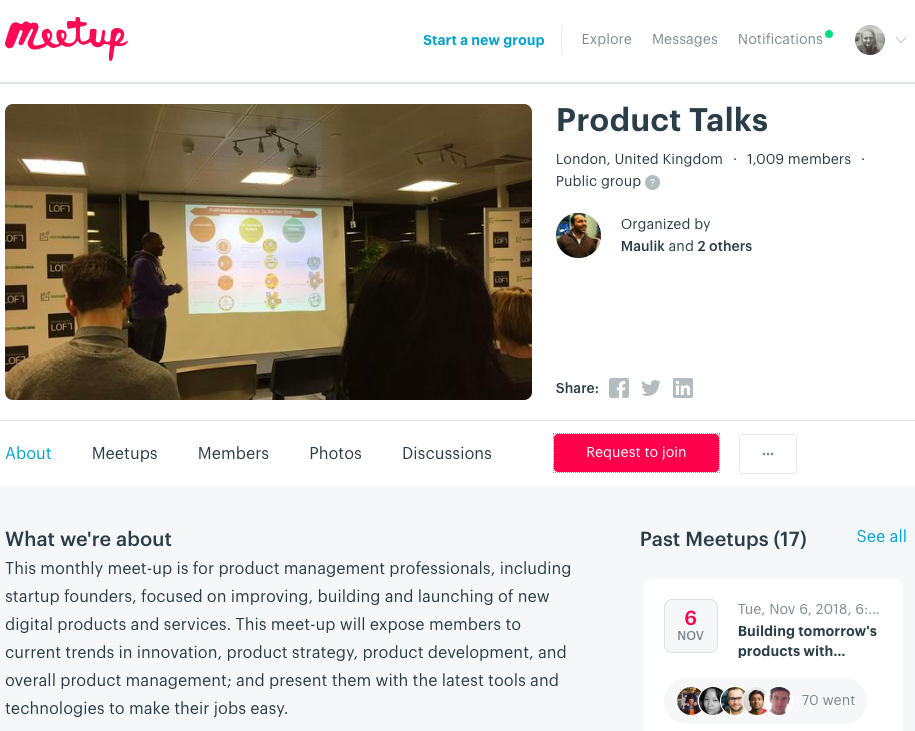 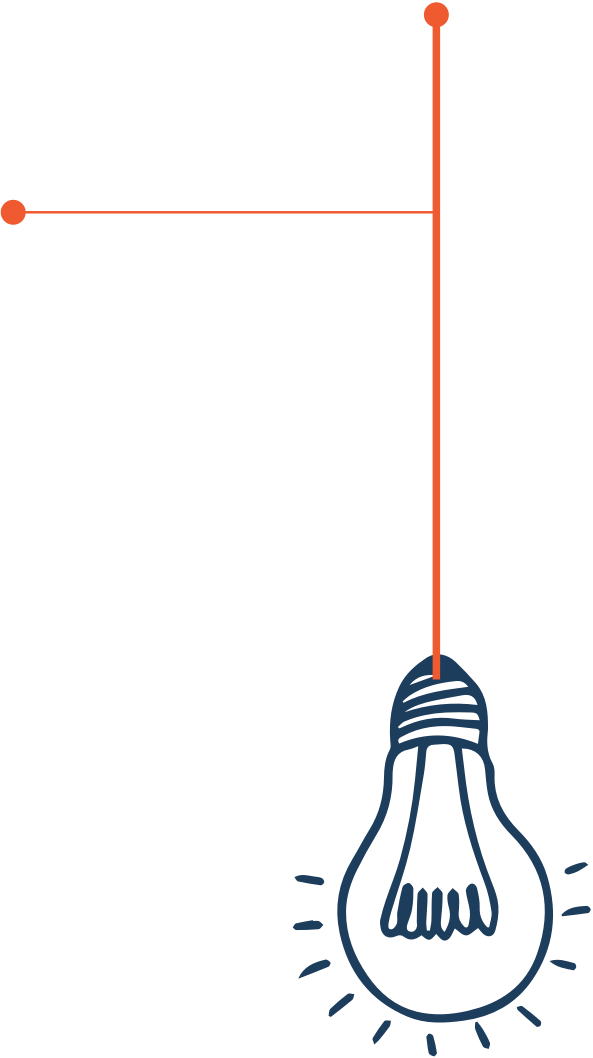 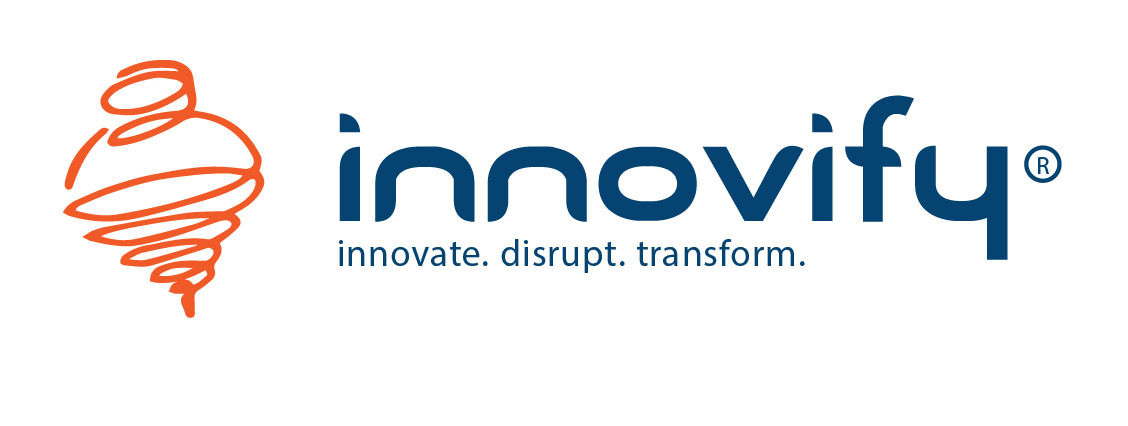 From MVP to Enterprise Applications, 
we build award-winning digital products
We bring together an expert team of engineers,
designers, researchers and product strategists to
craft user-centric, innovative products.

In collaboration with our clients, we build engineering
cultures and outperform competition in the process.
About us
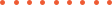 Innovify is a digital product studio for enterprises & start-ups, demanding the very best in new product development and business transformation by harnessing the power of disruptive technologies.

With a lean and agile mindset, we go beyond traditional enterprise application development to provide a full range of digital services to not only build user-centred products, but we also disrupt markets for our clients to grow and transform; an ideal intersection of user, technology and commerce.

With a diverse team of highly competent talent, we have become the trusted partner for our clients to manage the entire product development life-cycle across the full spectrum of internet-enabled smart devices, including web and mobile.
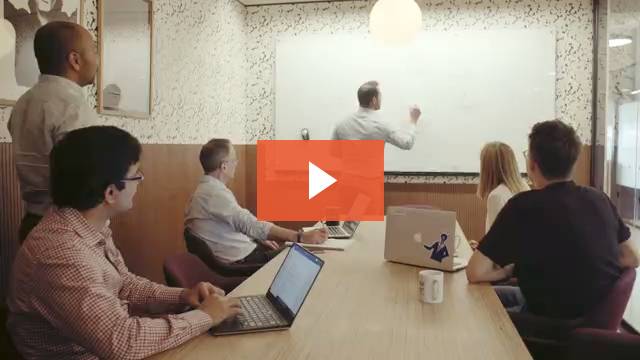 FROM IDEATION TO REALISATION
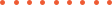 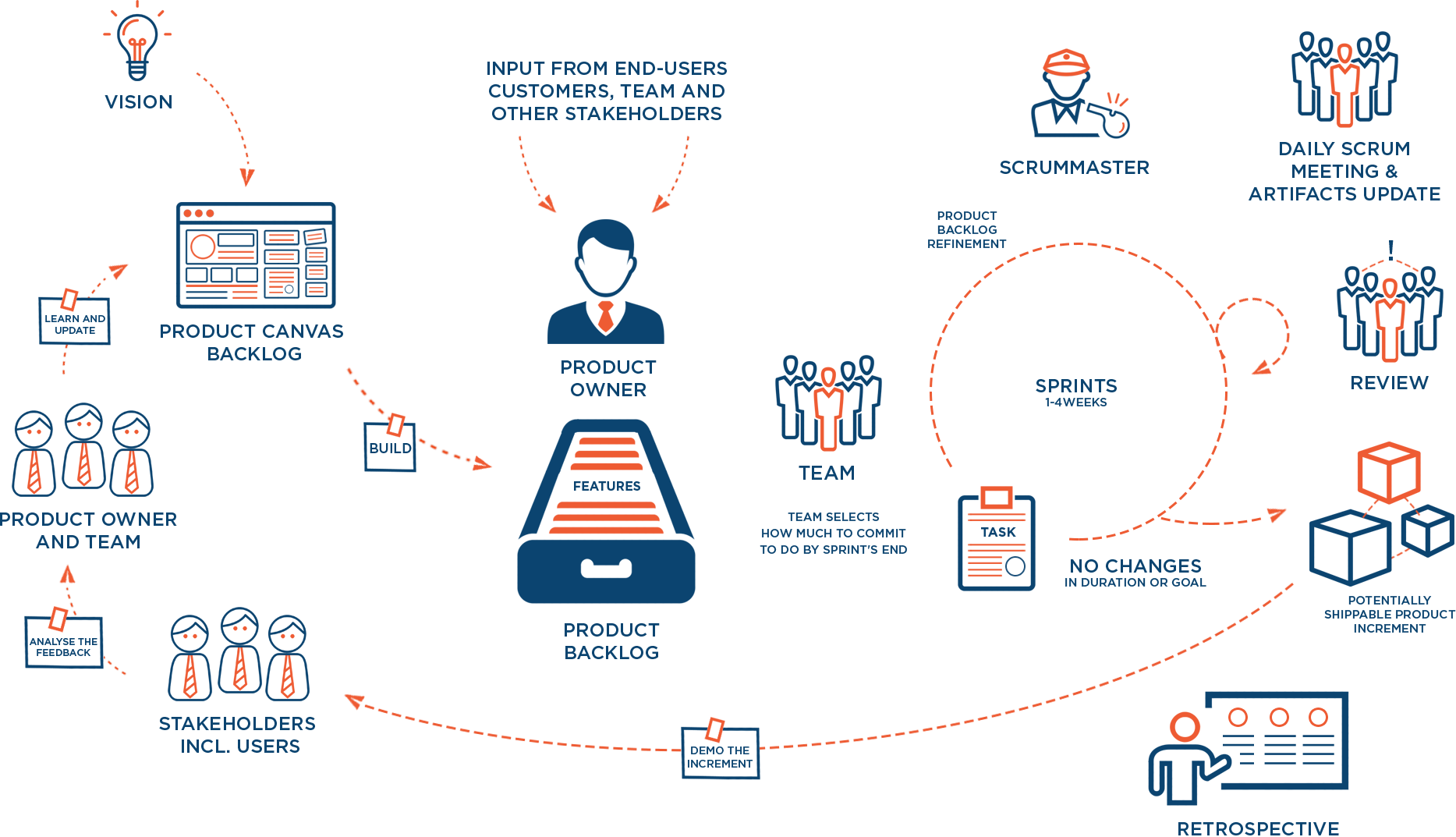 CONTINUOUS DELIVERY
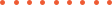 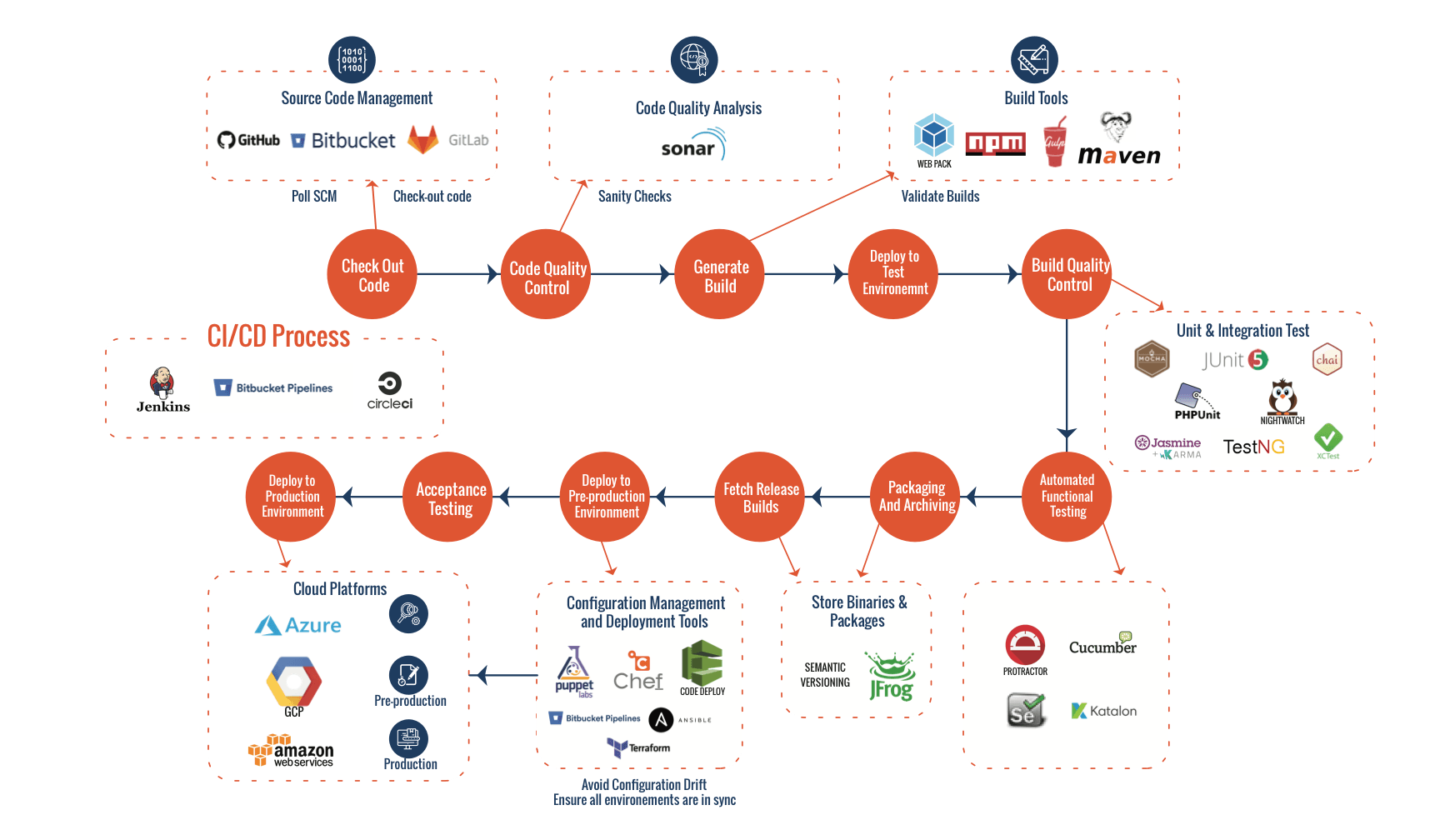 The wrong structures clog up the machine, slowing down development and impeding on the quality of the final product. We ensure it doesn’t happen with a factory-like system of continuous integration and delivery.
Innovate
Grow
Transform
Disrupt
Our Services
Innovation Workshop
User Discovery & Design Sprints
User Experience Design
MVP & Proof of Concepts
Enterprise Application Development
Mobile Application Development
Quality Assurance & Test Automation
Continuous Delivery & DevOps
360* Analytics & Insights
A/B & MVT Testing
Funnel Optimisation
Business Events Reporting
Digital business transformation
Scale agile transformation
Process automation
Lean product management
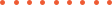 Our Approach
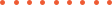 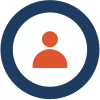 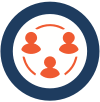 User Focus
Your user is at the heart of everything that we do. This allows us to deliver the best possible UX across every touchpoint.

Business Value
We bring commercial insights that create value for our clients at every stage of the process.

Technology Excellence
We engineer solutions using state-of-the art technologies, ensuring that the best possible results are achieved.
Collaboration
Unlike others, we partner with you to ensure that we truly understand your vision and strive to surpass your expectations.

Talent
We only hire the best talent and provide a competitive environment, encouraging continuous improvement.

Transparency
Our processes are structured for you to be in control, with all the project information available at your fingertips.
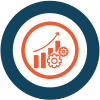 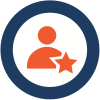 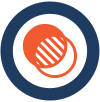 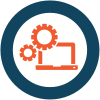 OUR ADVANTAGE
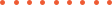 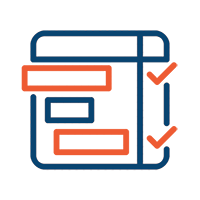 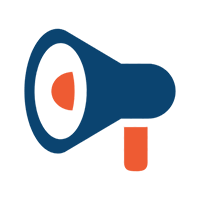 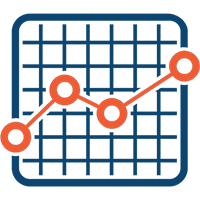 Our industry experience
Entertainment, Media & Publishing
Logistics & Operations
Financial Services
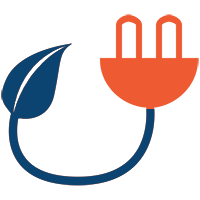 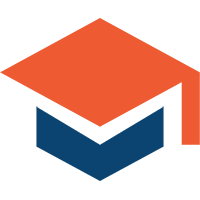 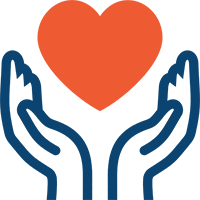 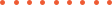 Insurance
Energy & Utilities
Education & Learning
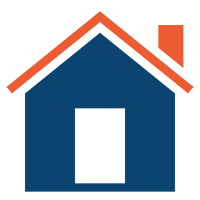 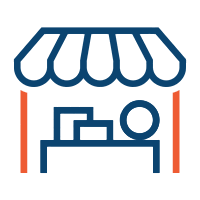 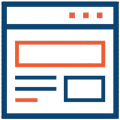 Property & Investments
Software & Technology
Retail, eCommerce & Marketplaces
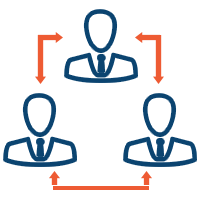 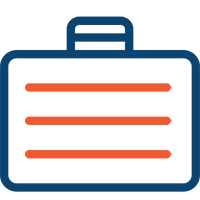 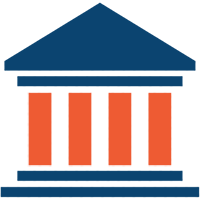 Recruitment
Travel & Hospitality
Government
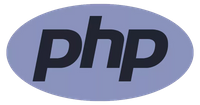 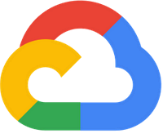 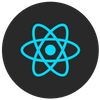 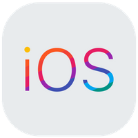 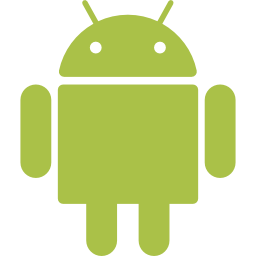 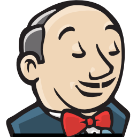 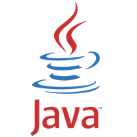 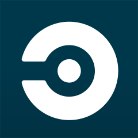 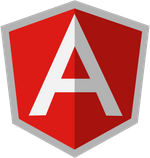 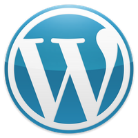 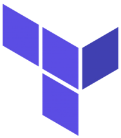 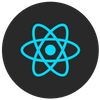 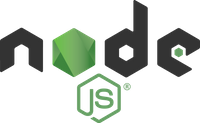 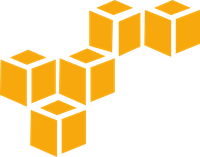 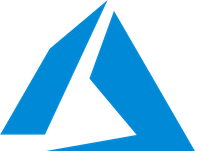 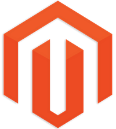 Our expertise
Magento
Wordpress
Angular
Java
Node
PHP
React
Circle CI
Jenkins
Terraform
iOS
Android
AWS
Azure
React
Native
GCP
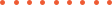 BACK-END DEVELOPMENT
E-COMMERCE & CMS
FRONT-END DEVELOPMENT
MOBILE
CLOUD
DEVOPS
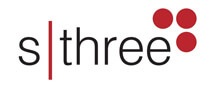 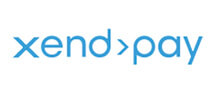 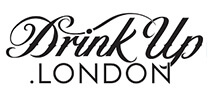 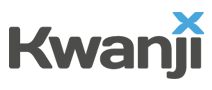 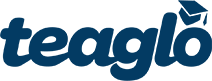 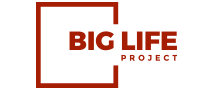 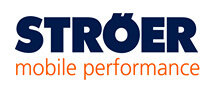 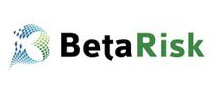 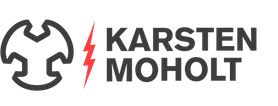 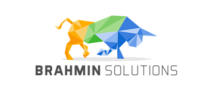 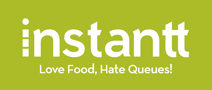 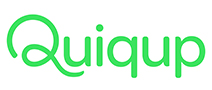 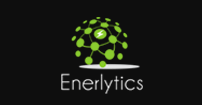 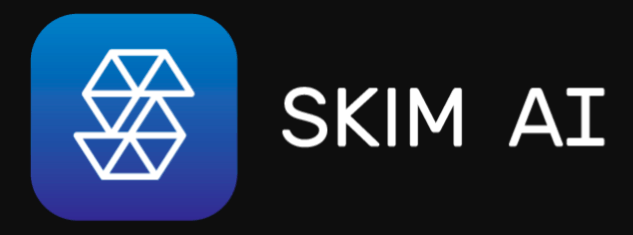 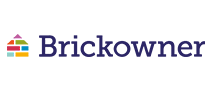 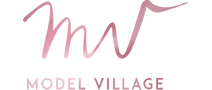 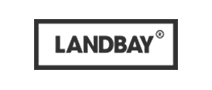 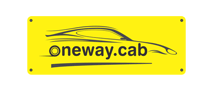 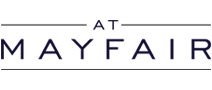 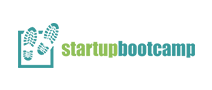 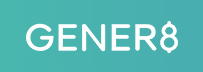 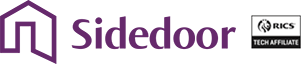 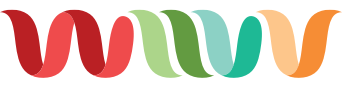 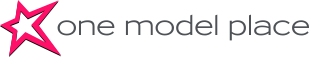 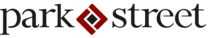 Clients
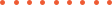 Clients Speak
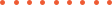 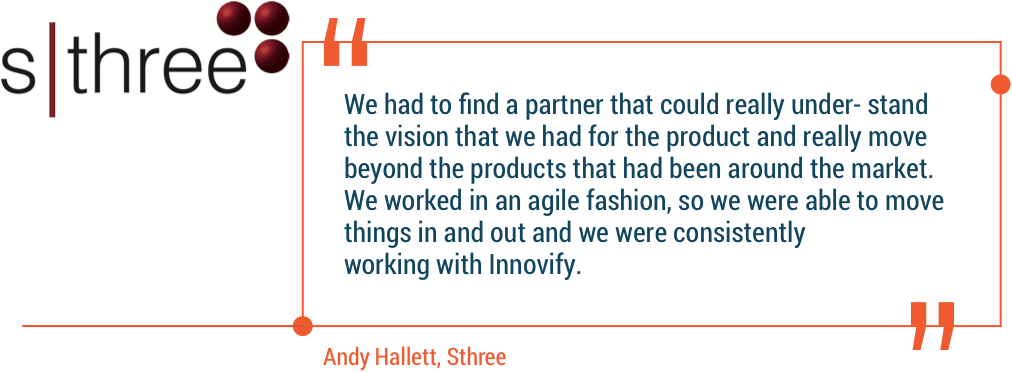 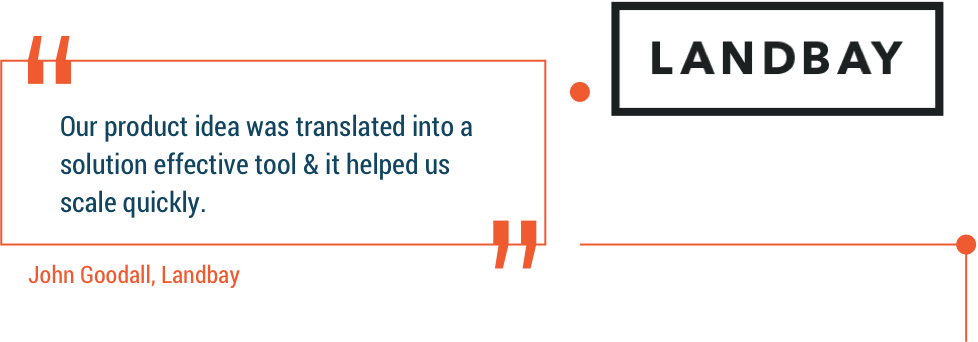 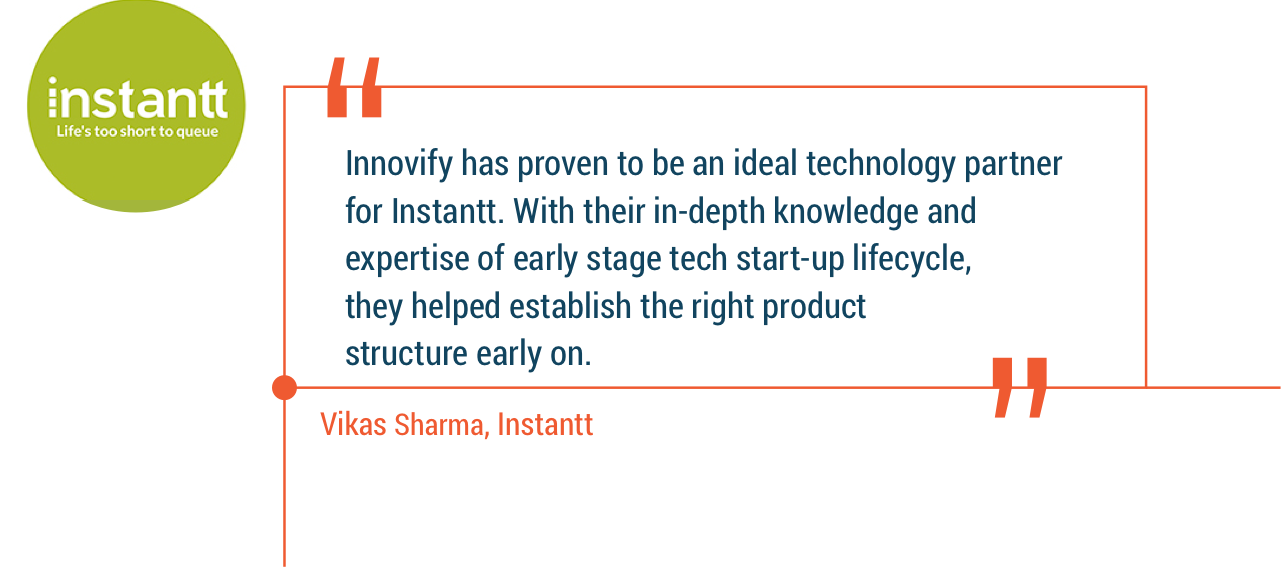 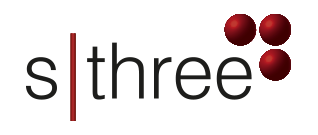 Ventures
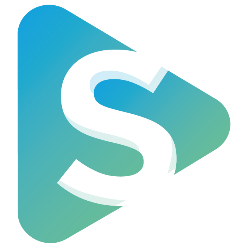 What is Showcaser?
A video platform that puts personality over paper
Investing In The Startup Golden Triangle: Dreamer, Hacker and Hustler
Dark Overlord
Investment Director
Development manager
Head of Sales
Product Manager and Co-Founder
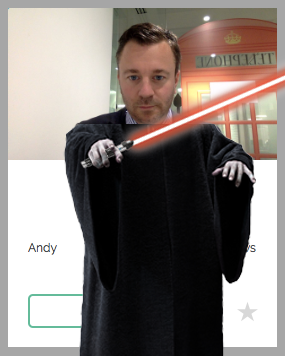 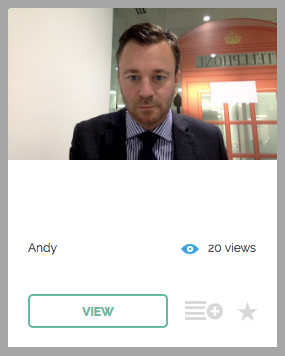 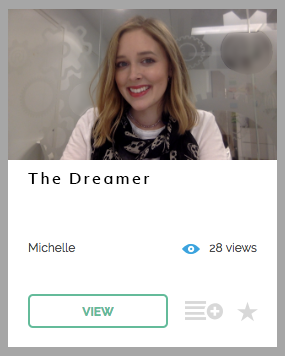 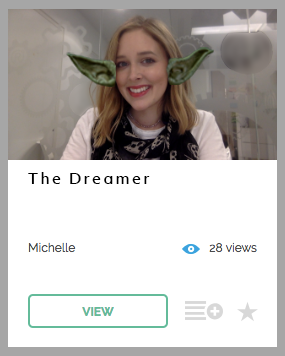 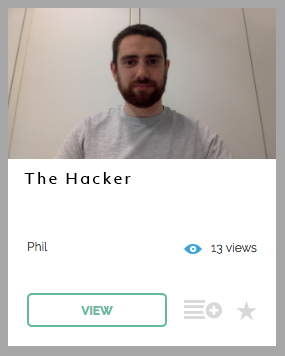 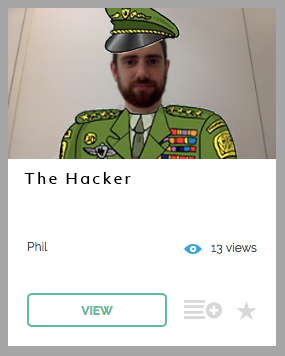 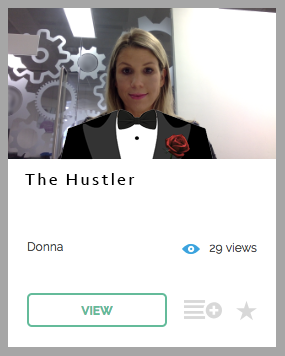 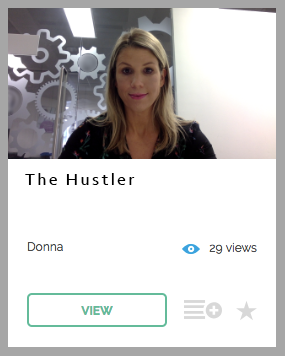 “May the force be 
with you”
“I’m going to make him 
an offer he can’t refuse”
“You can’t handle the 
truth!”
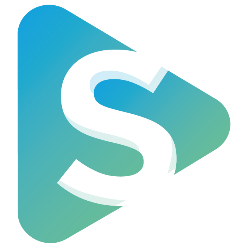 The Dreamer
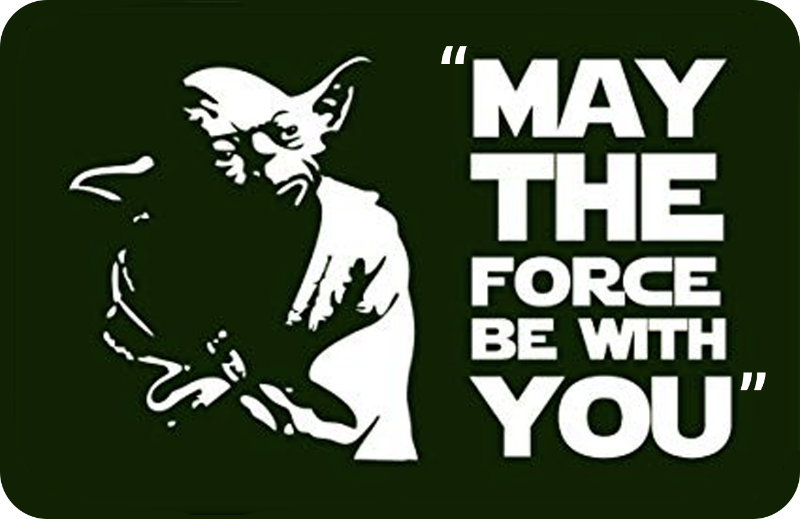 Learn from the past. Organise the present. Dream about the future…
A (not so) long time ago…
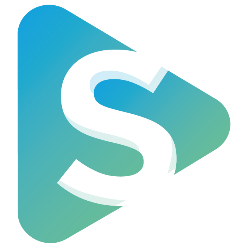 A long time ago, in a galaxy not so far away…

The CV reigns supreme in the UK job market. 
GDPR is coming into effect. More and more skilled people are being hired from abroad. Endless products and processes are evolving to deploy attacks against the Recruitment Industry as we know it. Merciless legions aim to seize control of the Industry.
Only General Andy Hallett’s band of Resistance Innovators are prepared to face the rising tide of technology set to disrupt the Industry.
But the video prototype, Clickterview has been exposed. It was built in Flash, copying the existing tech on the market. As the prototype speeds towards a crash, the Innovators retreat to decide their next move.
The Importance of Competitor Analysis
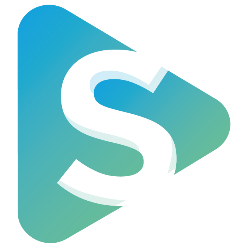 The Dark Side: 
Imitation is the highest form of flattery, and the lowest form of innovation
It’s not enough just to analyse the competition

Resistance: 
You must see what they do, but resist the urge to follow suit
Watch how people interact with the products
Ask yourself what’s missing, not what’s out there
Space Matters
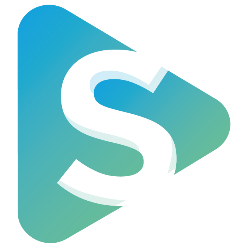 OPPORTUNITY
IS
NOWHERE
NOW
HERE
Opportunity is Everywhere
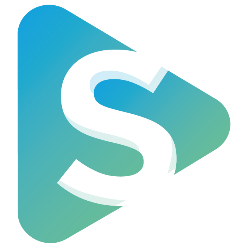 Nothing happens in a vacuum 
Alice goes to America 
MyKnowledgeMap 
Getting the “W”
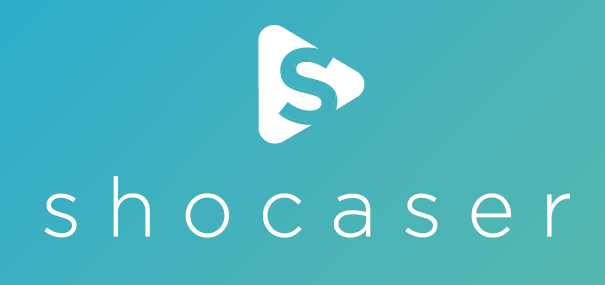 “Do or do not there is no try”
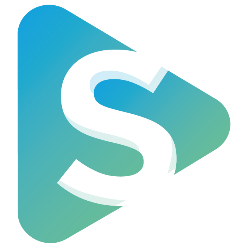 Juggle
/ˈdʒʌɡ(ə)l/
Verb

juggling
continuously toss into the air and catch (a number of objects) so as to keep at least one in the air while handling the others.
cope with by adroitly balancing (several activities).
Join Forces
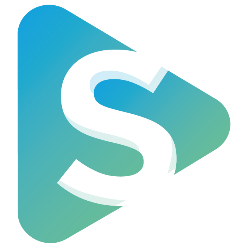 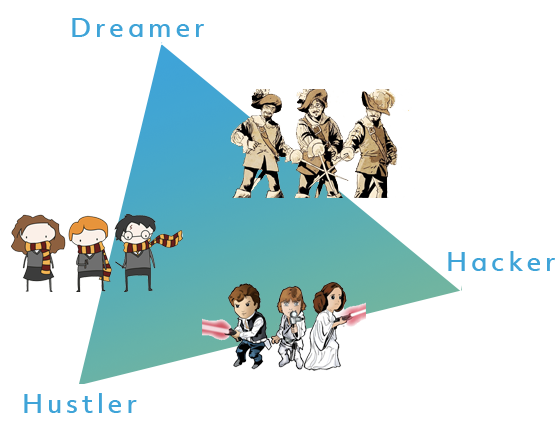 Toolkit
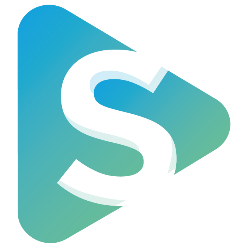 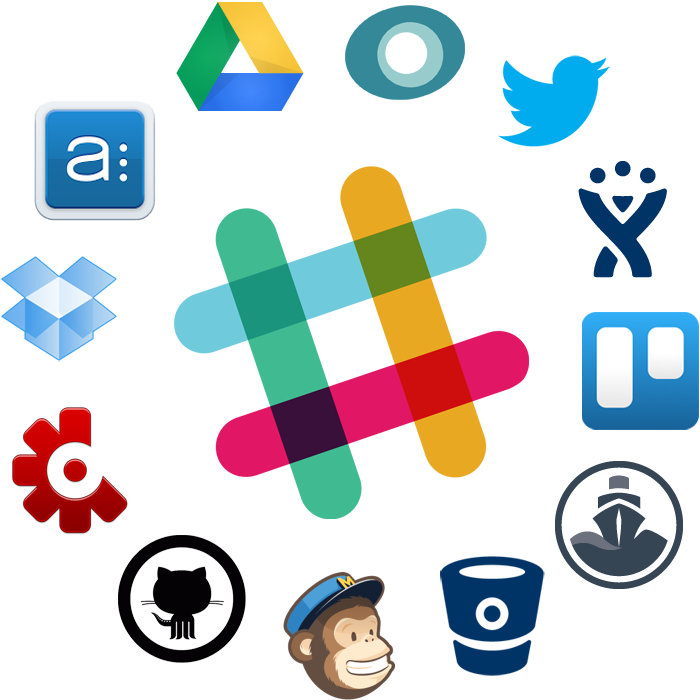 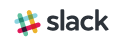 Getting the team speaking the same language, best Project Management tools

Trello
Appear.in
Slack + don’t underestimate the integrations 
Parking Lot
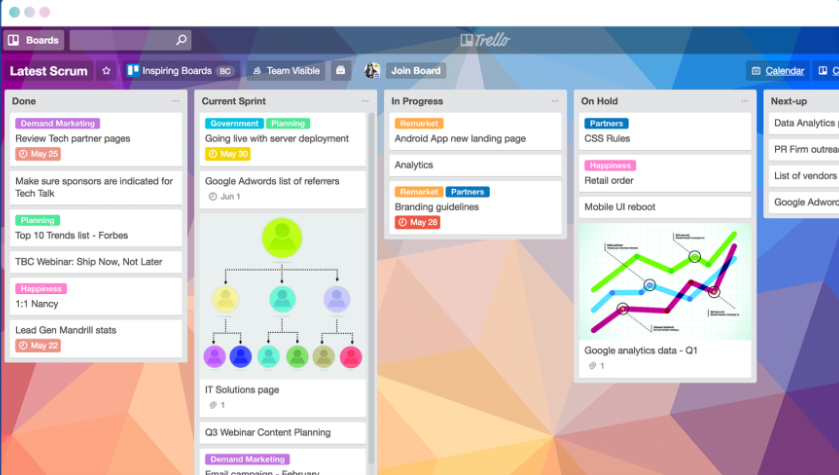 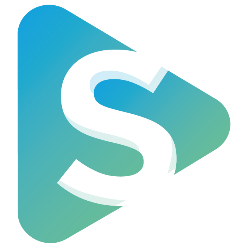 The Hacker
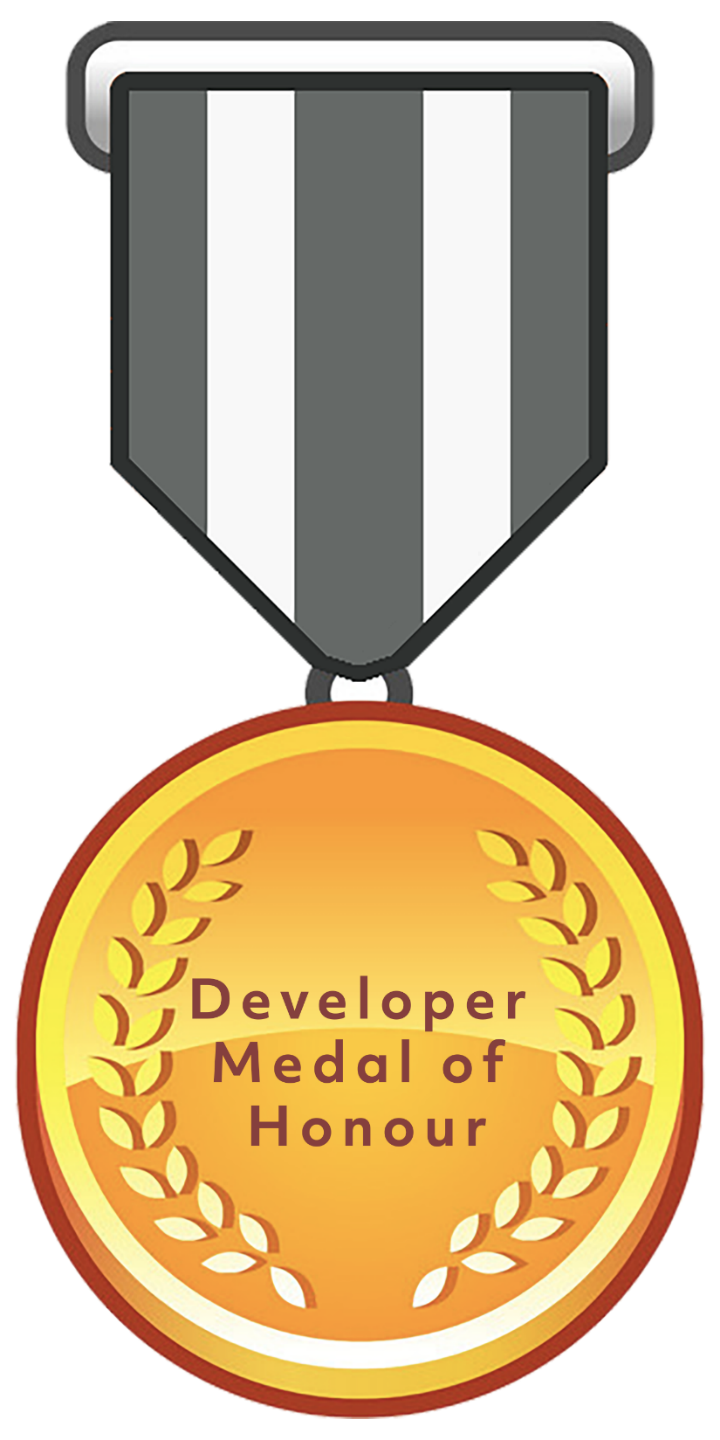 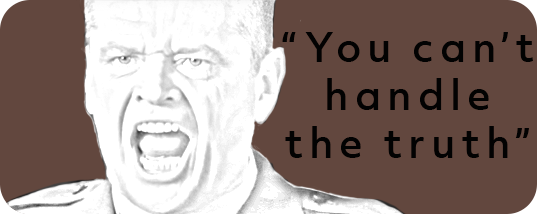 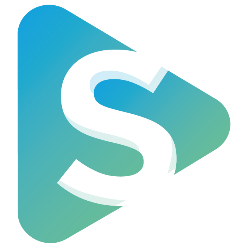 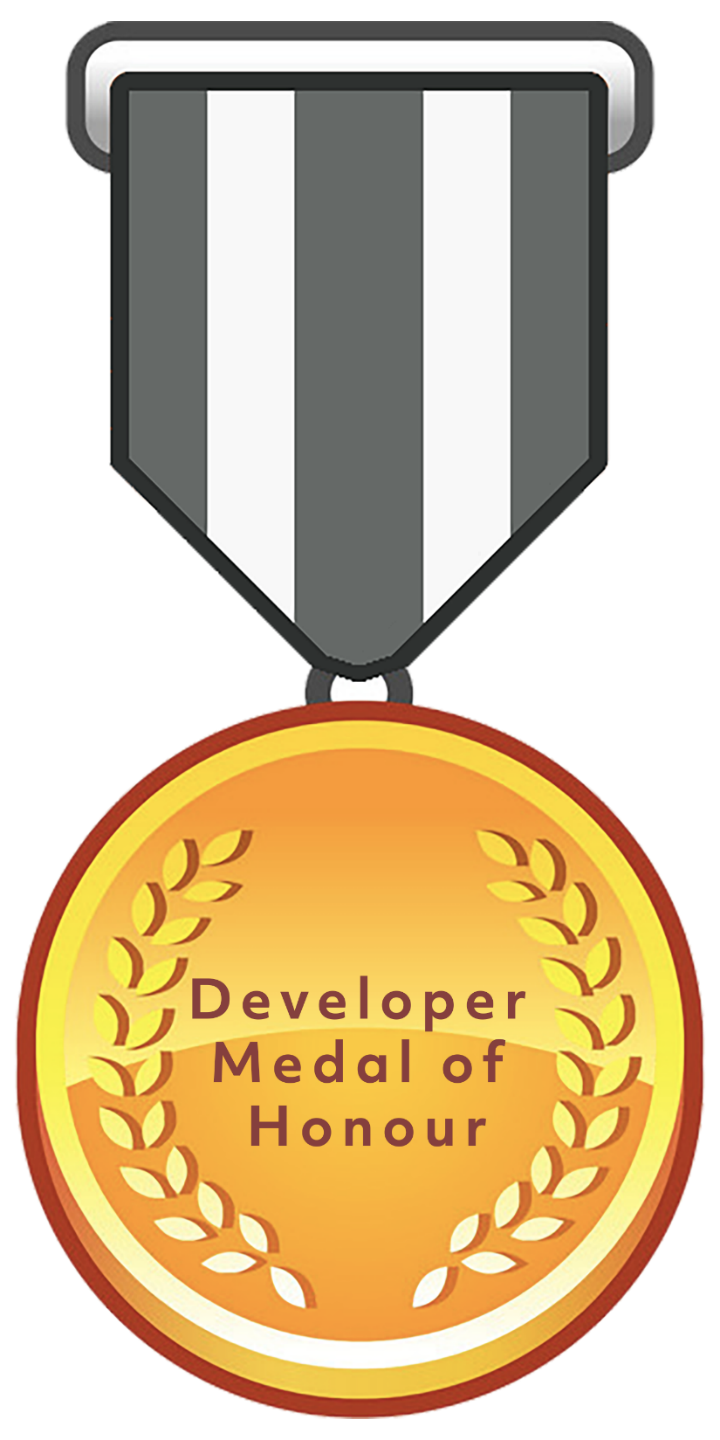 Managing expectation
[Speaker Notes: Before explain why important -- role]
My Role
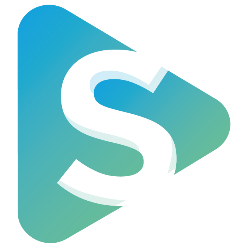 Backend developer
Frontend developer
Tech lead
System architect
CTO
Development manager
DevOps engineer
3rd Line support
Database analyst
Implement UI
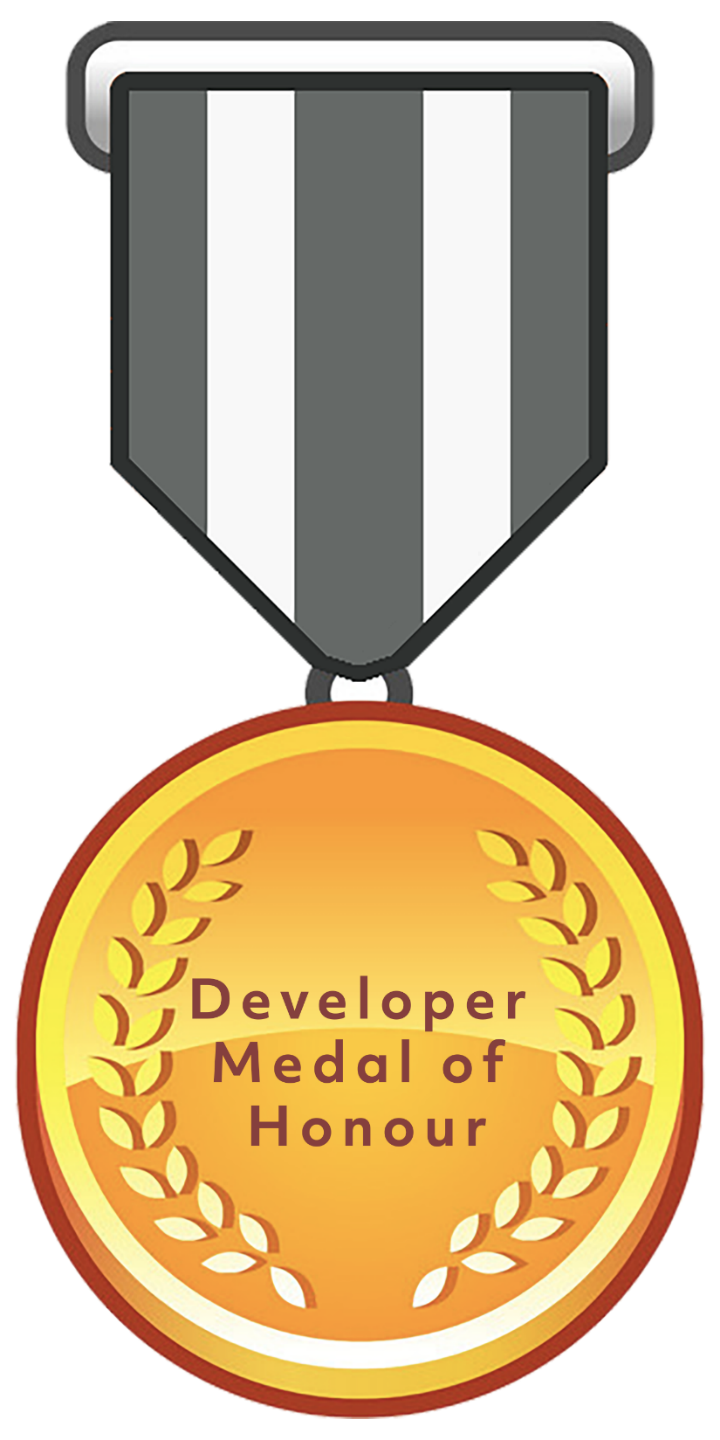 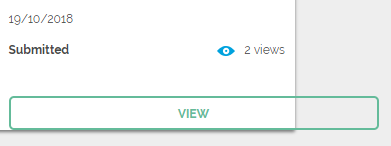 … Badly
[Speaker Notes: In no order]
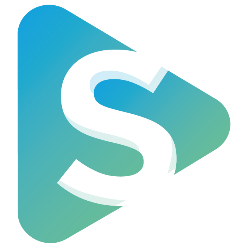 Chief team leading technical database support analyst developer architect manager
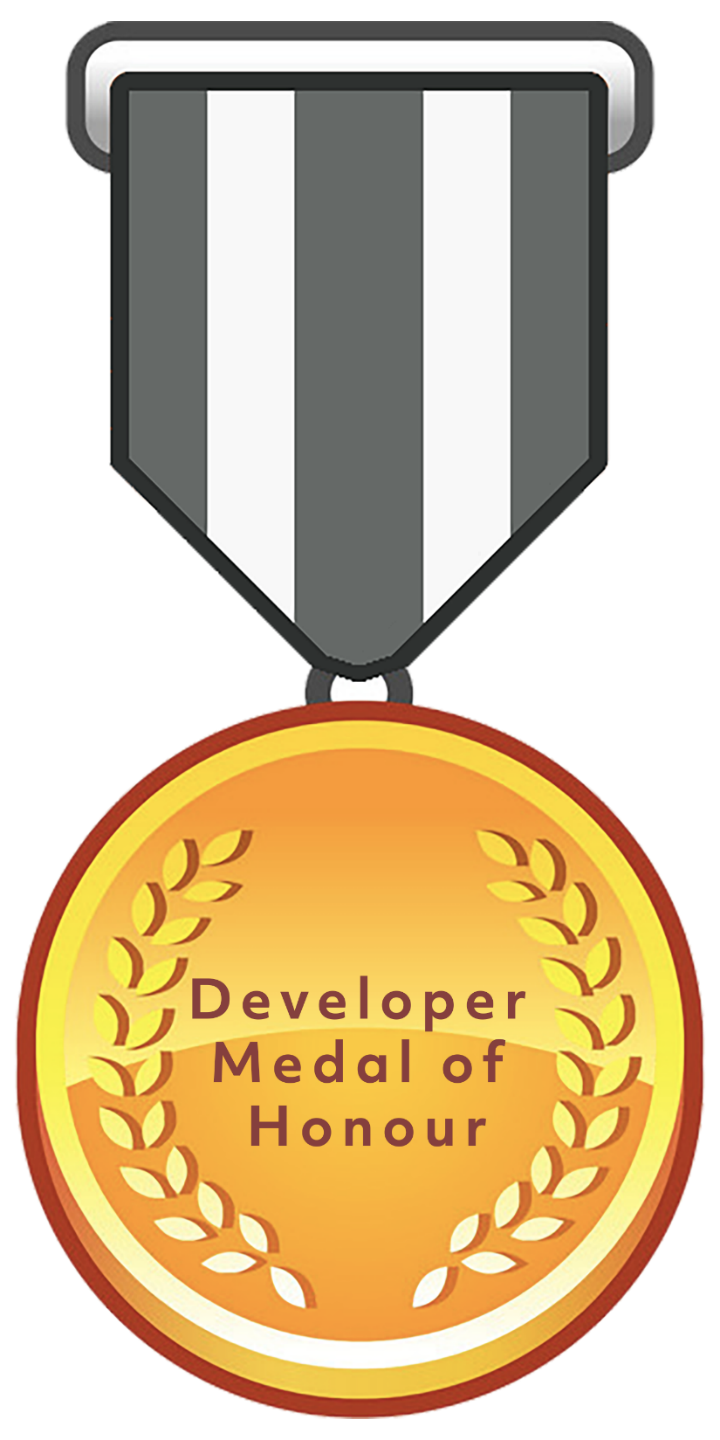 … Badly
that also implements UI
[Speaker Notes: Longest self styled job title

18 chars long --- linkedin

Settled on….]
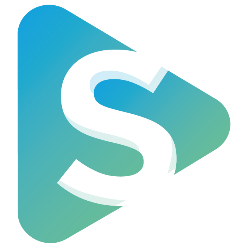 Chief team leading technical database support analyst developer architect manager
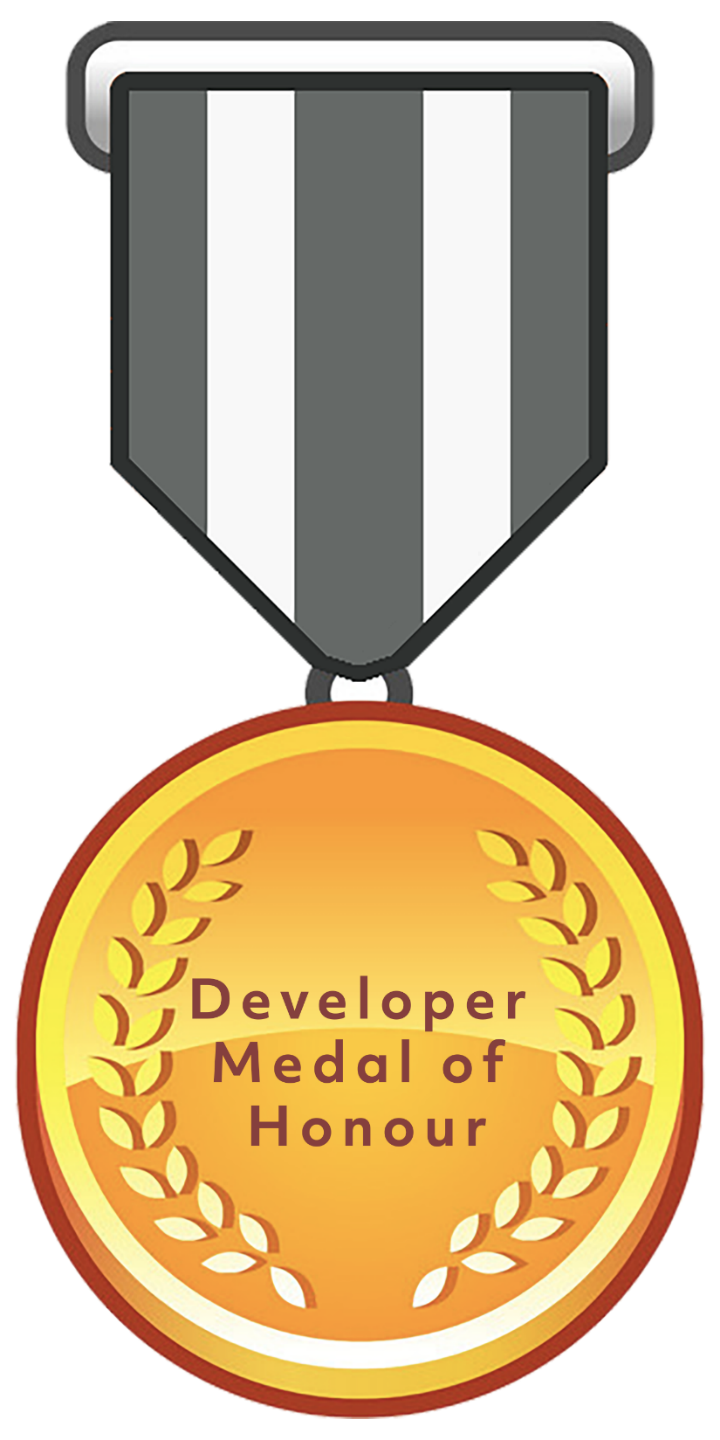 … Badly
that also implements UI
“Development Manager”
[Speaker Notes: Really means

Responsible for all plan + impl

Privilege work with all
End user --- big boss

Learnt --- Feel underrated importance]
How they see it…
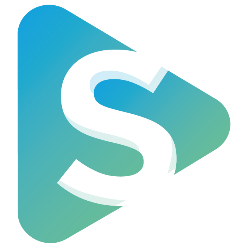 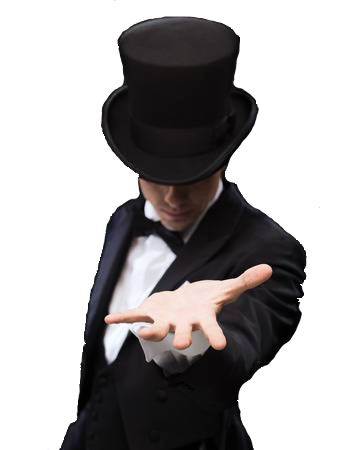 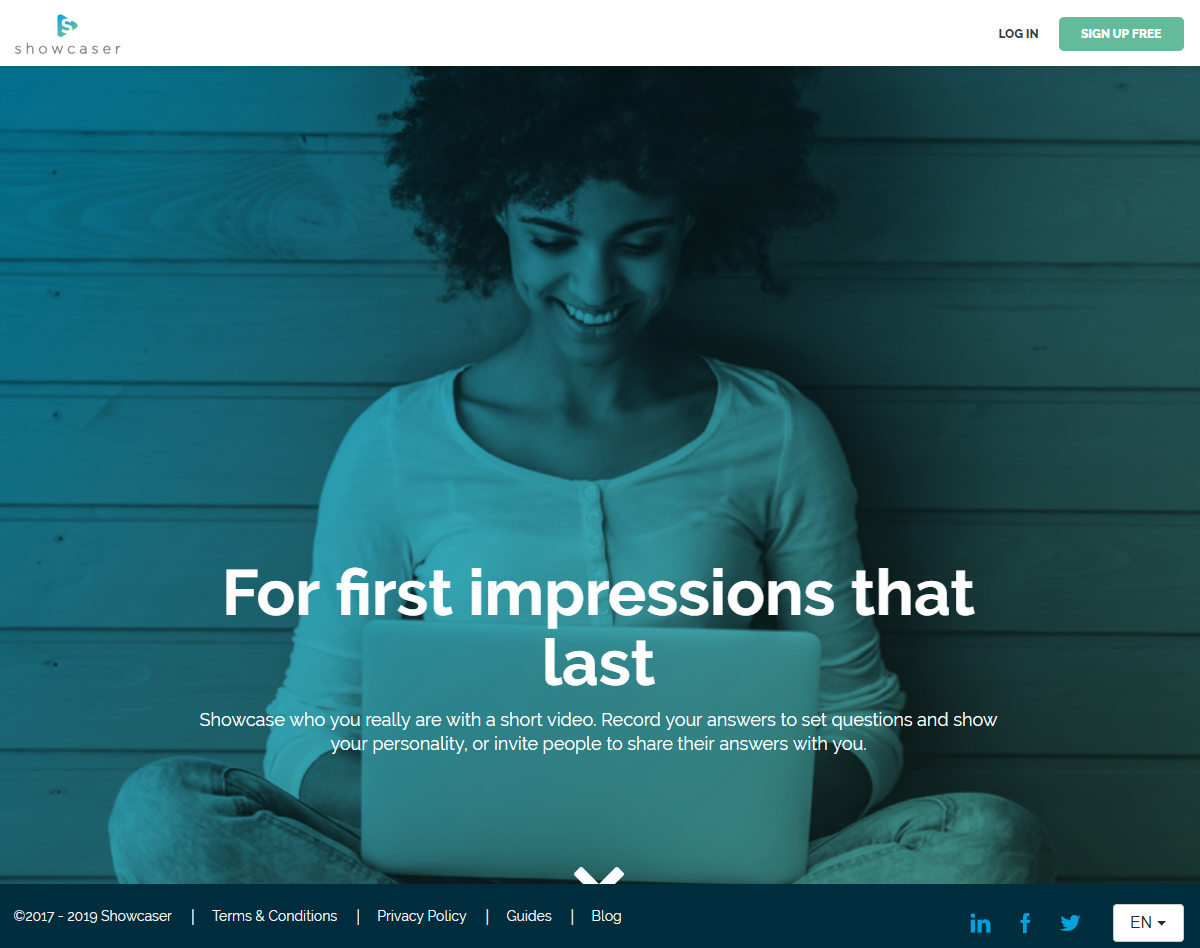 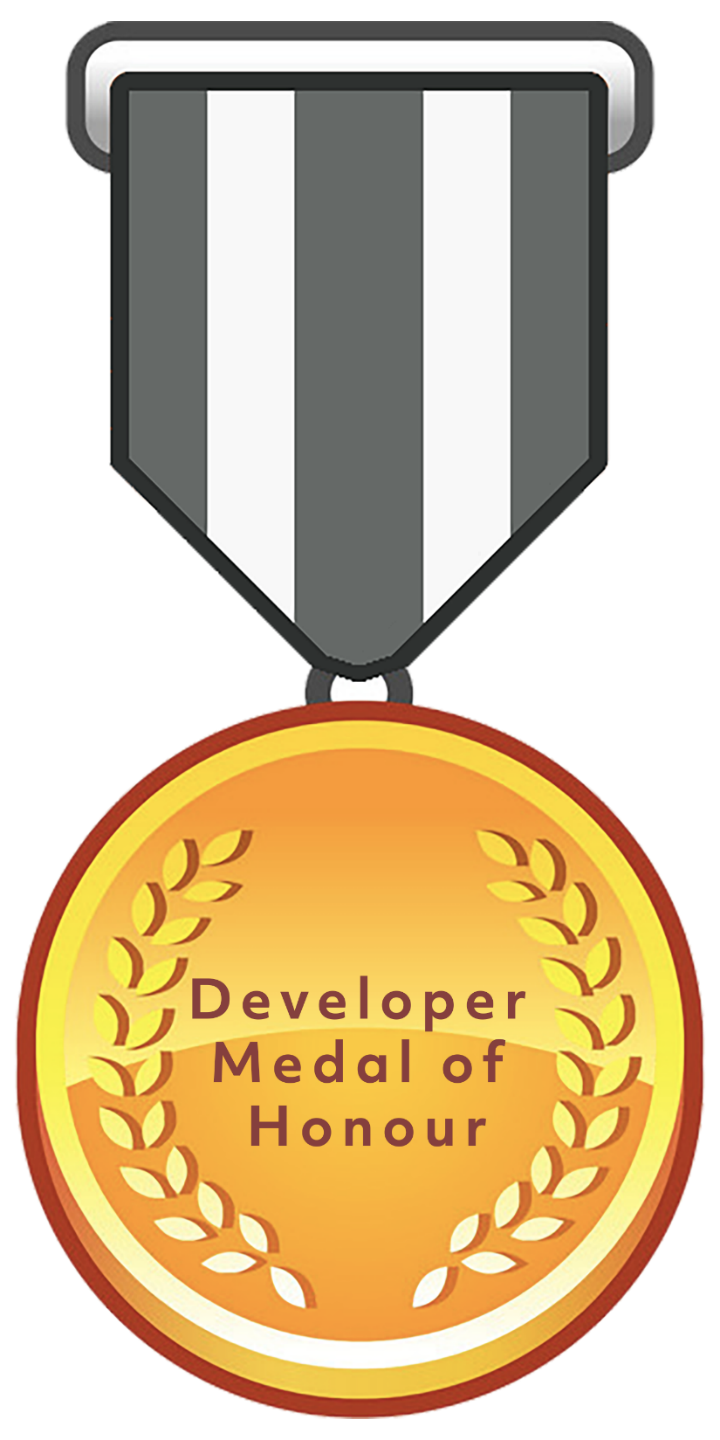 [Speaker Notes: How most people see dev process]
How it really is…
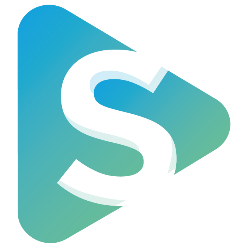 Coffee & procrastination
Load development environment
Reddit....
Lunch!!!
Real work begins
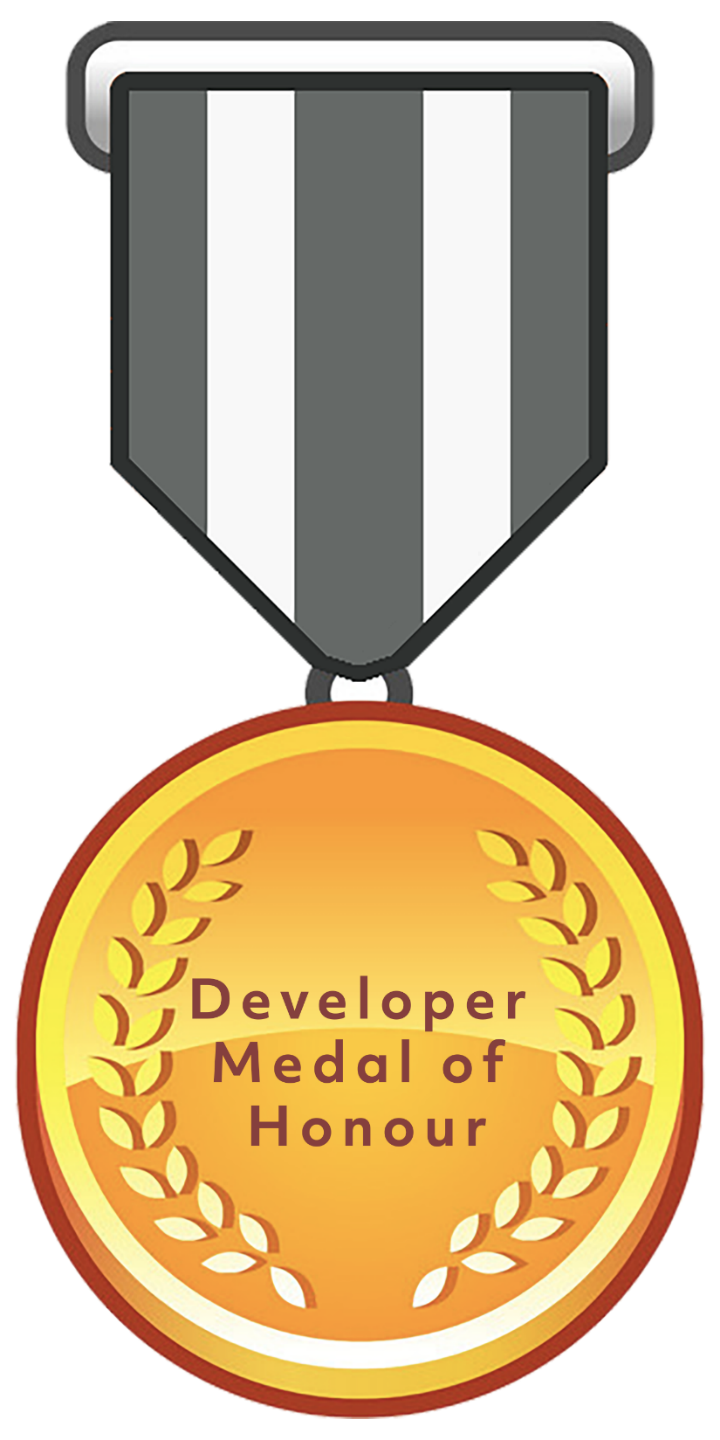 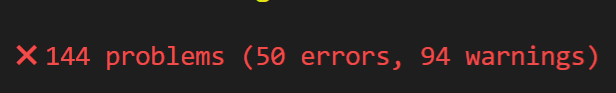 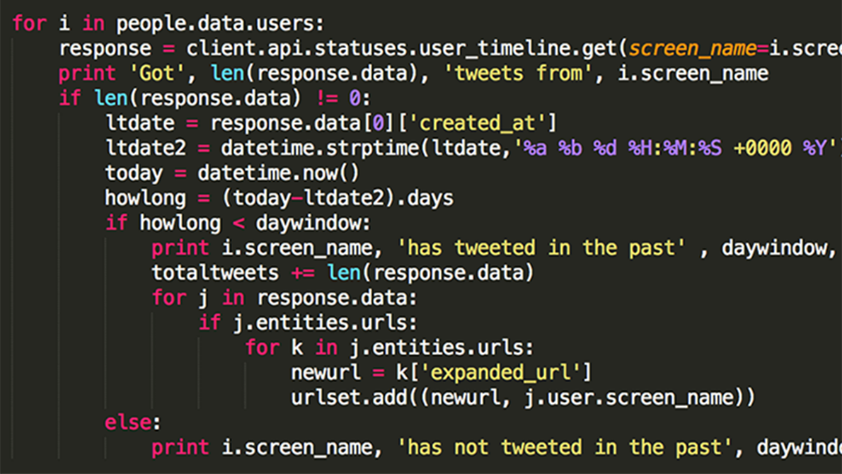 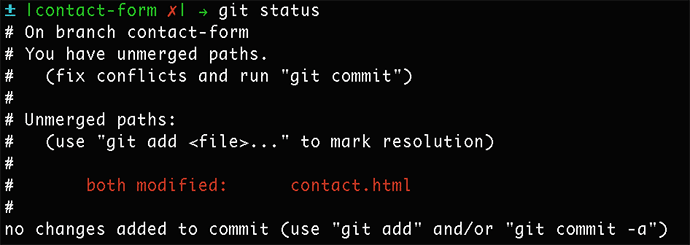 [Speaker Notes: Reality is very different

Starts with coffee and general procrastination

While dev env loads

Then time to catch up on Reddit

Before you know it, lunch time. 3h at 11

An hour or so working on the amazing new feature that was promised before Christmas

Further 30m --- indents, remove erro spaces, change var names --- keep code analyser happy

Finally deal with this…. Dreaded merge conflict

Pretty intense

Limited time – delivery as much, economically. Vital, not flashy, basic func impl, reviewed and refined.
Buzzword ‘Agile’]
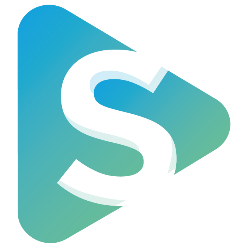 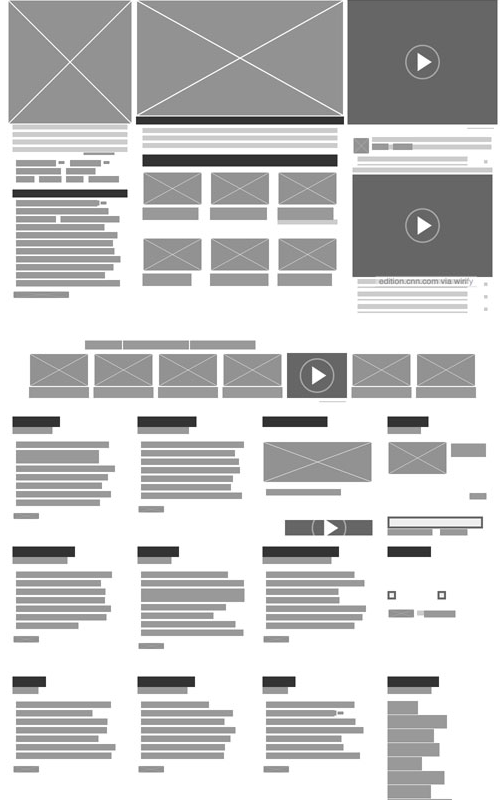 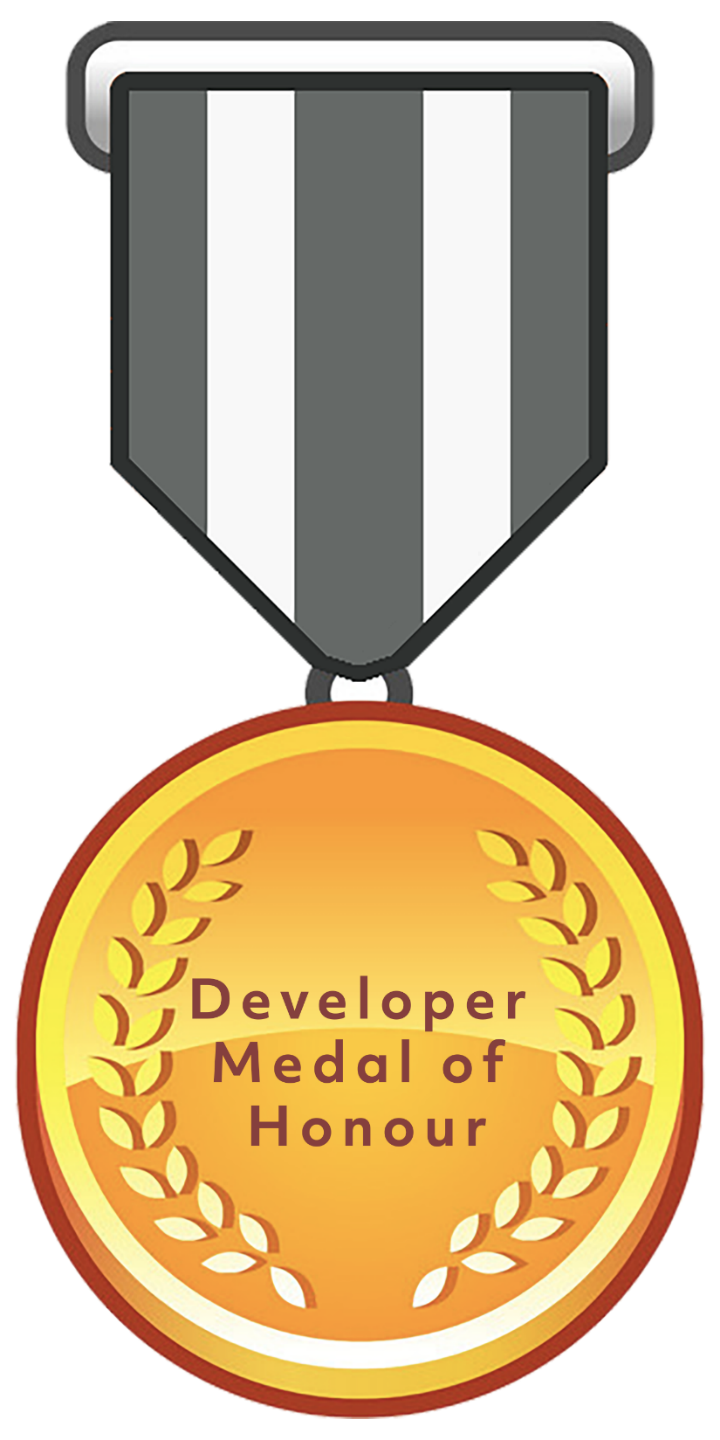 [Speaker Notes: As PO – pretty distressing seeing this happen to product

Important as
Chief team leading technical database support analyst developer architect manager that also implements the UI… Badly
Out of backlog has controlled scope and realistic

Tech/platform
Resources/skills
Timeframe]
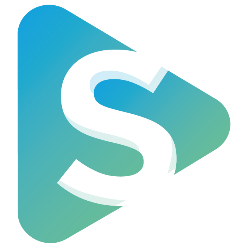 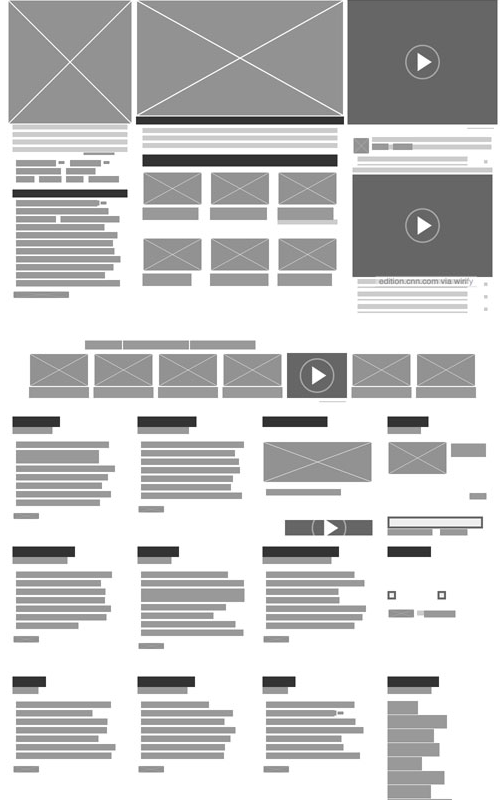 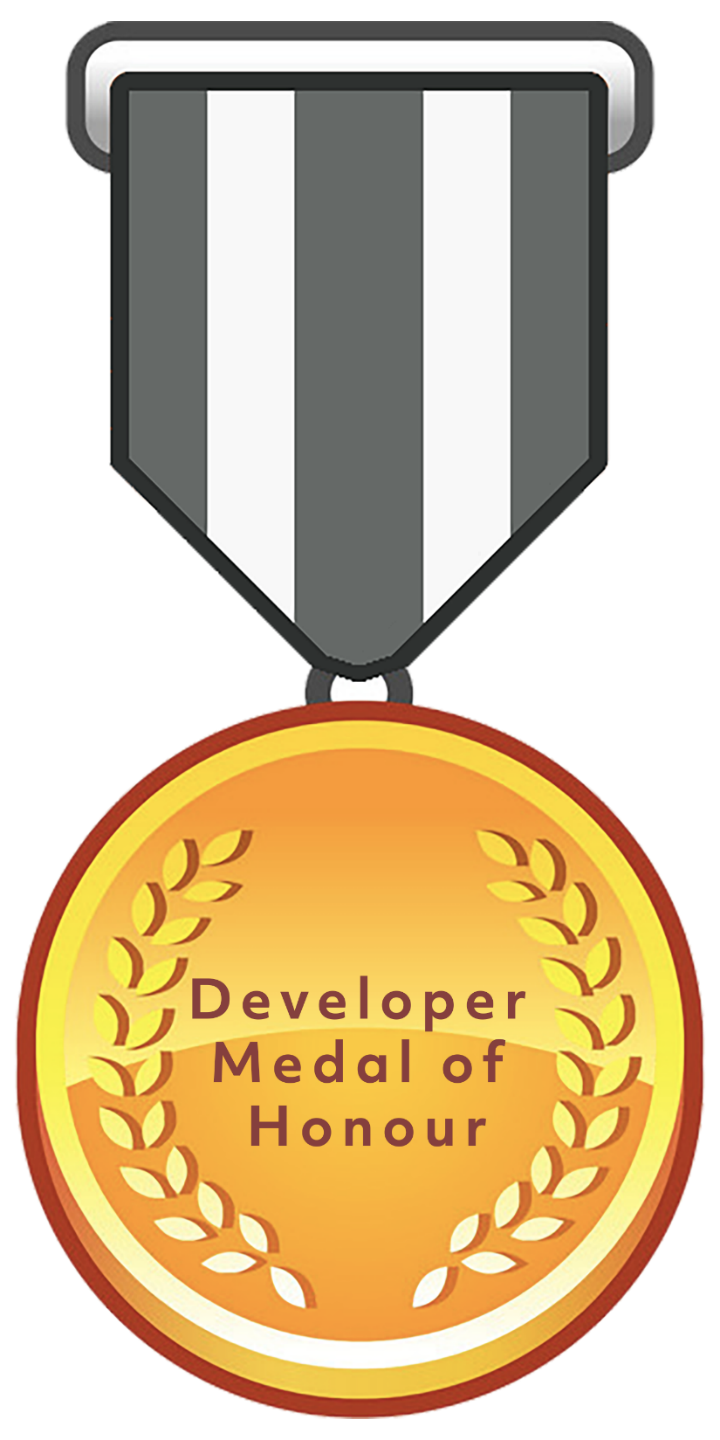 [Speaker Notes: As PO – pretty distressing seeing this happen to product

Important as
Chief team leading technical database support analyst developer architect manager that also implements the UI… Badly
Out of backlog has controlled scope and realistic

Tech/platform
Resources/skills
Timeframe]
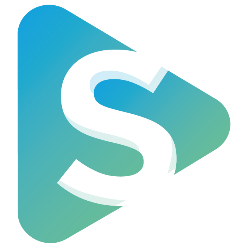 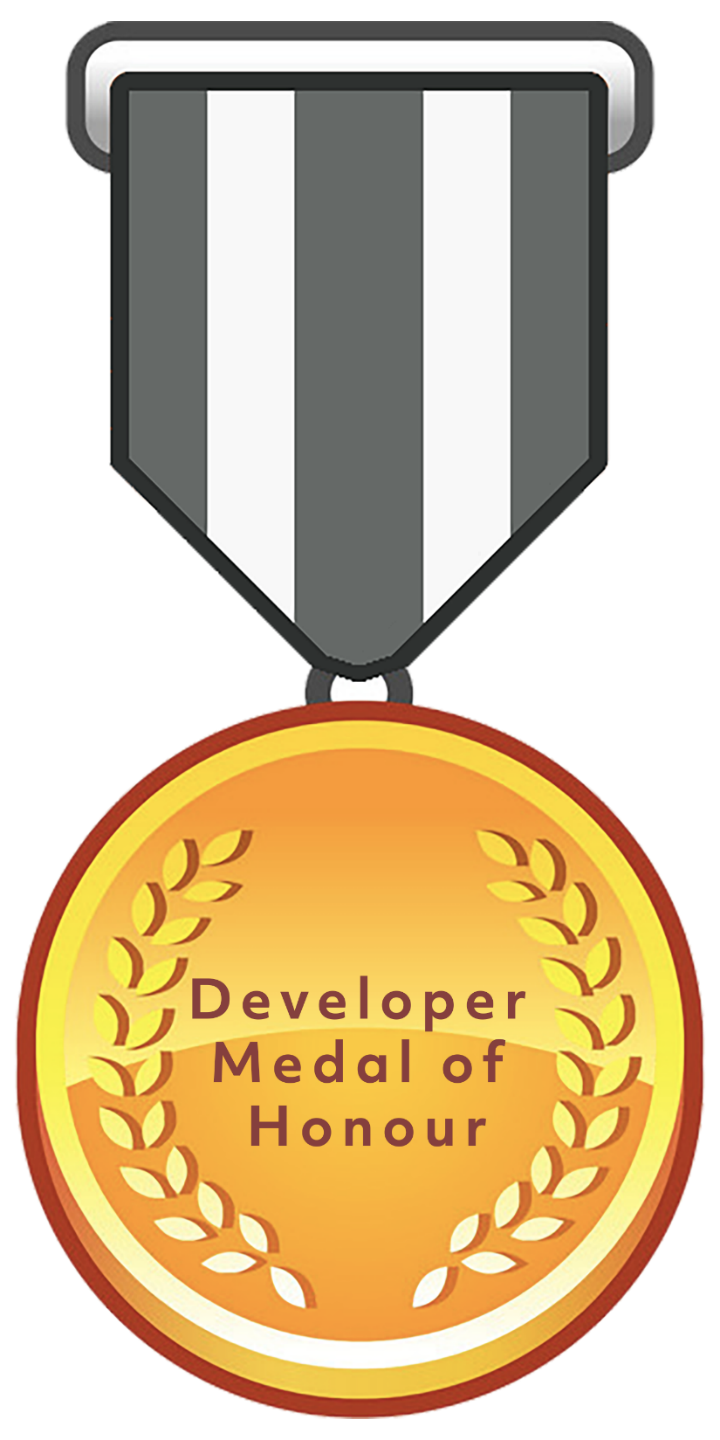 “Keep it real”
[Speaker Notes: Most important part of job
To Turn idea into revenue

Not just at beginning --- ongoing negotiation
Reason nego is tendency to dismiss --- sounds impossible or ludicrous 
Urge consider craziest --- even integrating with cryptocurrency]
Don’t sweat the small stuff
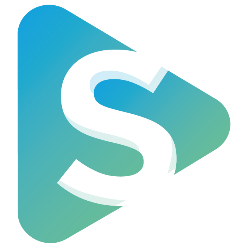 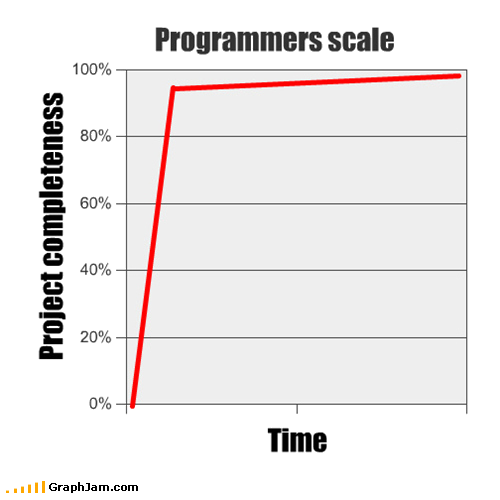 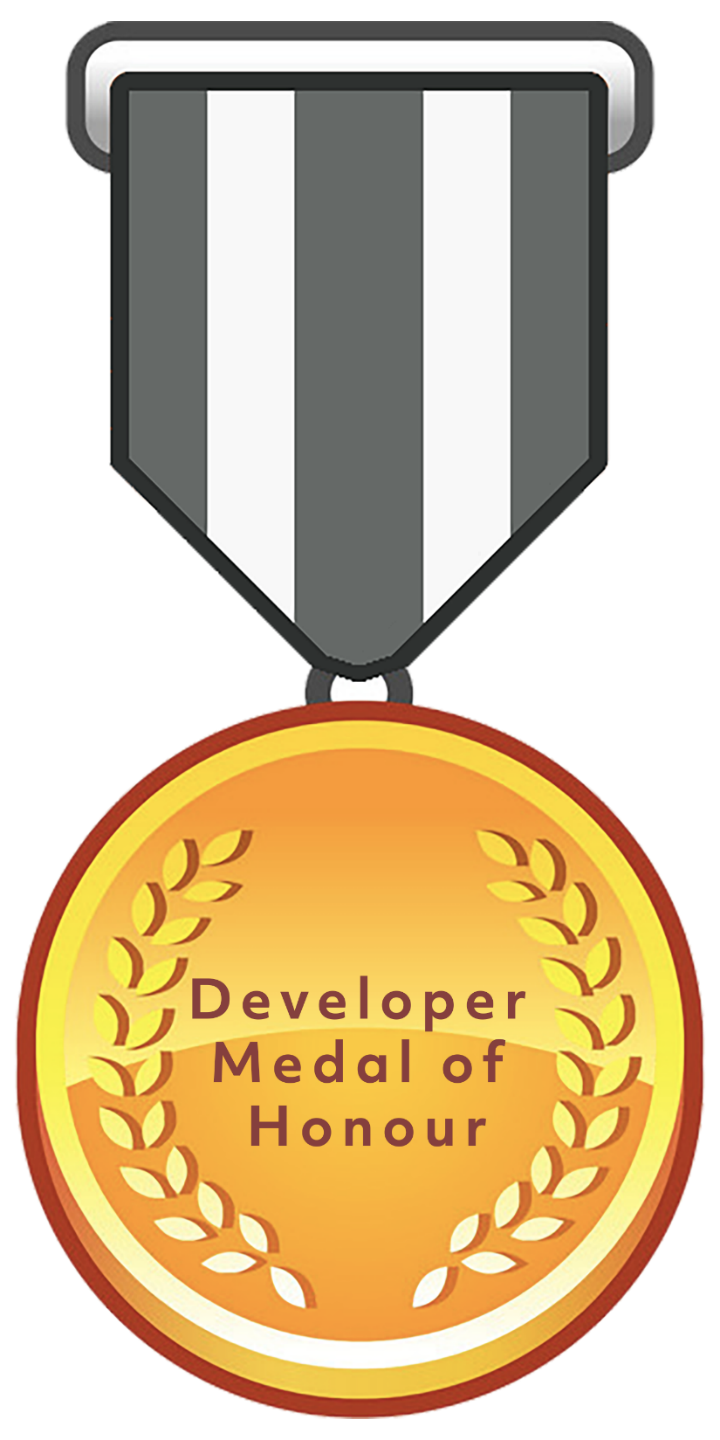 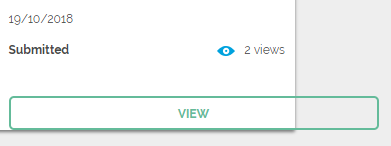 [Speaker Notes: Devs

Stubborn creatures --- stickler for detail

Great but 80/20 rule --- release early and refine as you go.


Final take-away is

Whomever work with --- internally/externally --- vital part of tech role in startup --- understand their expectations and manage effectively.]
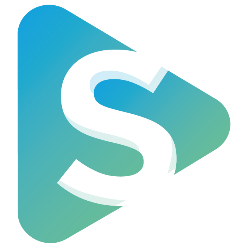 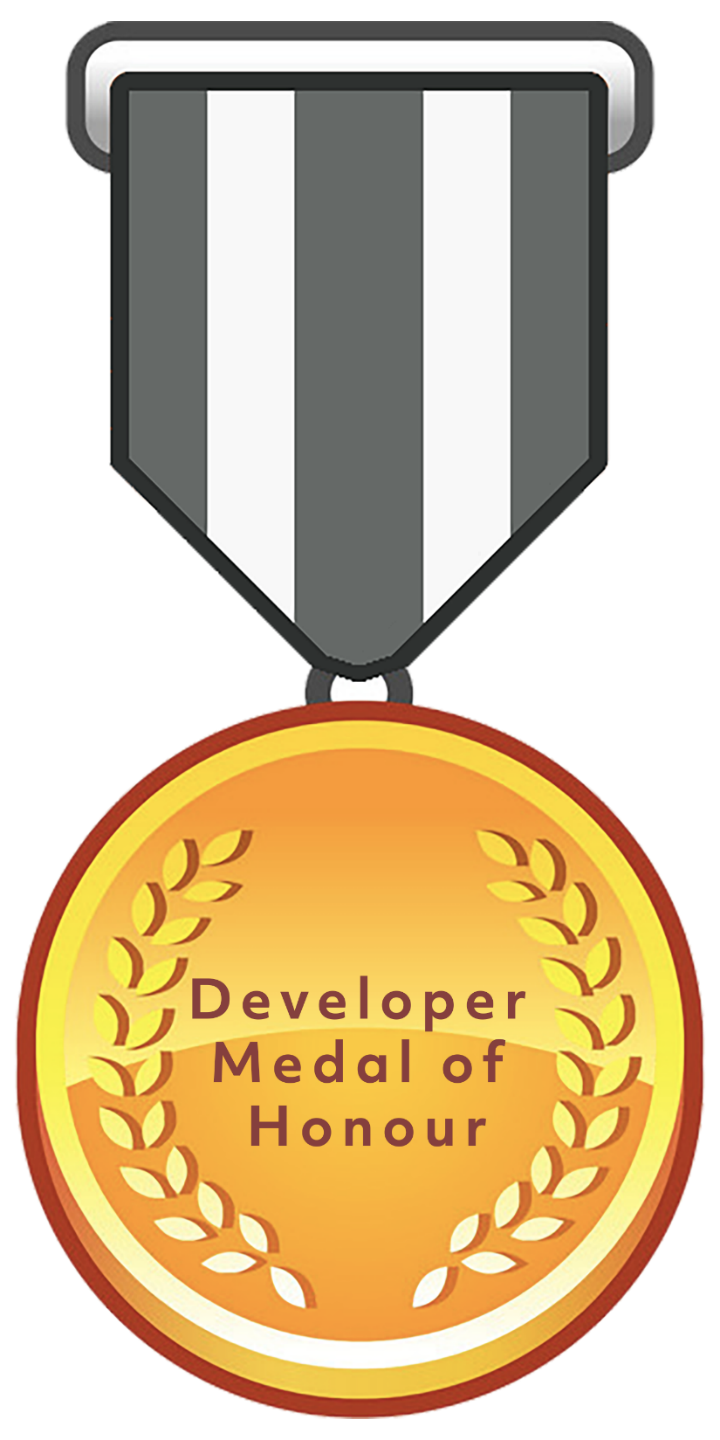 You can’t do everything 
yourself
[Speaker Notes: Or can you…?

Stated at beginning --- do bit of dev, database, devops, support

Doing everything --- not great at any one thing


Could do it, would take years]
What are my options?
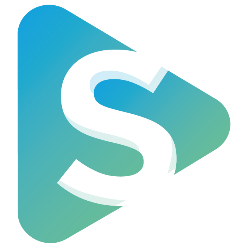 Contractors
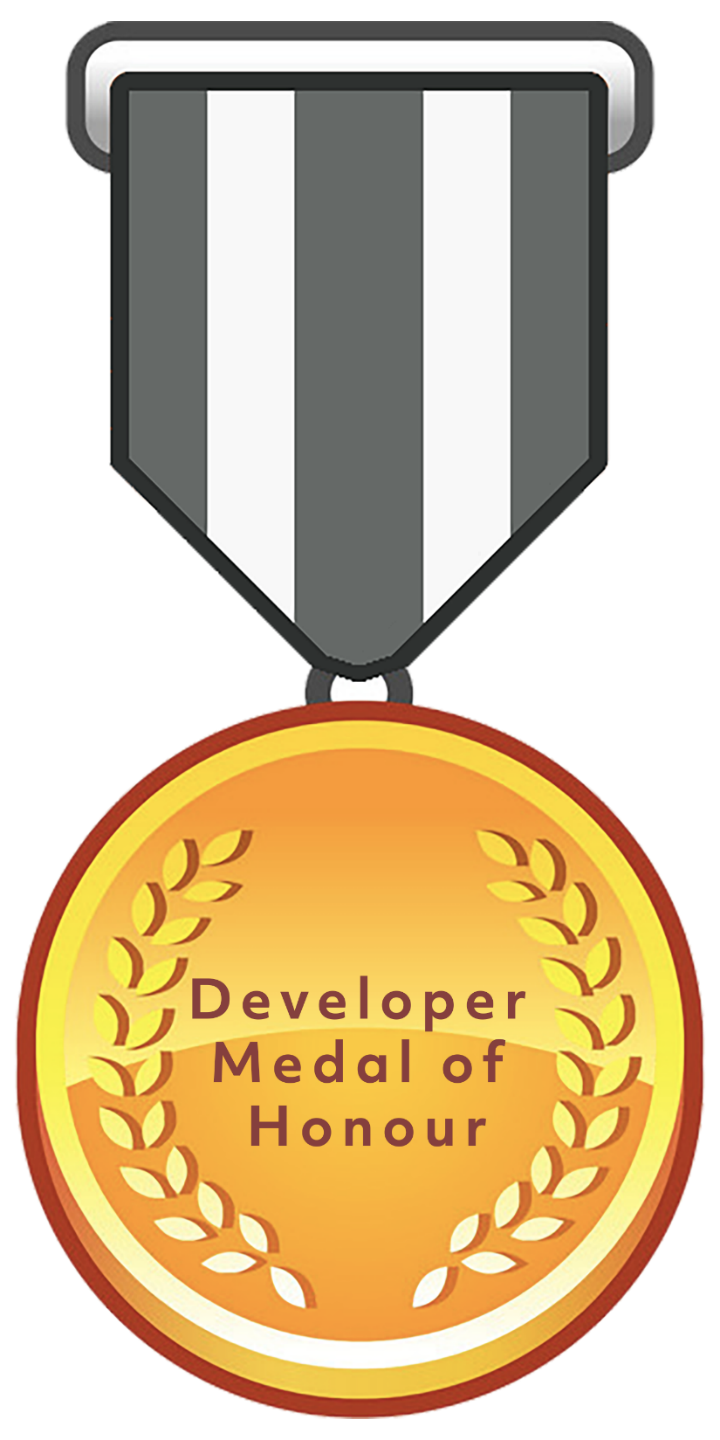 More developers!
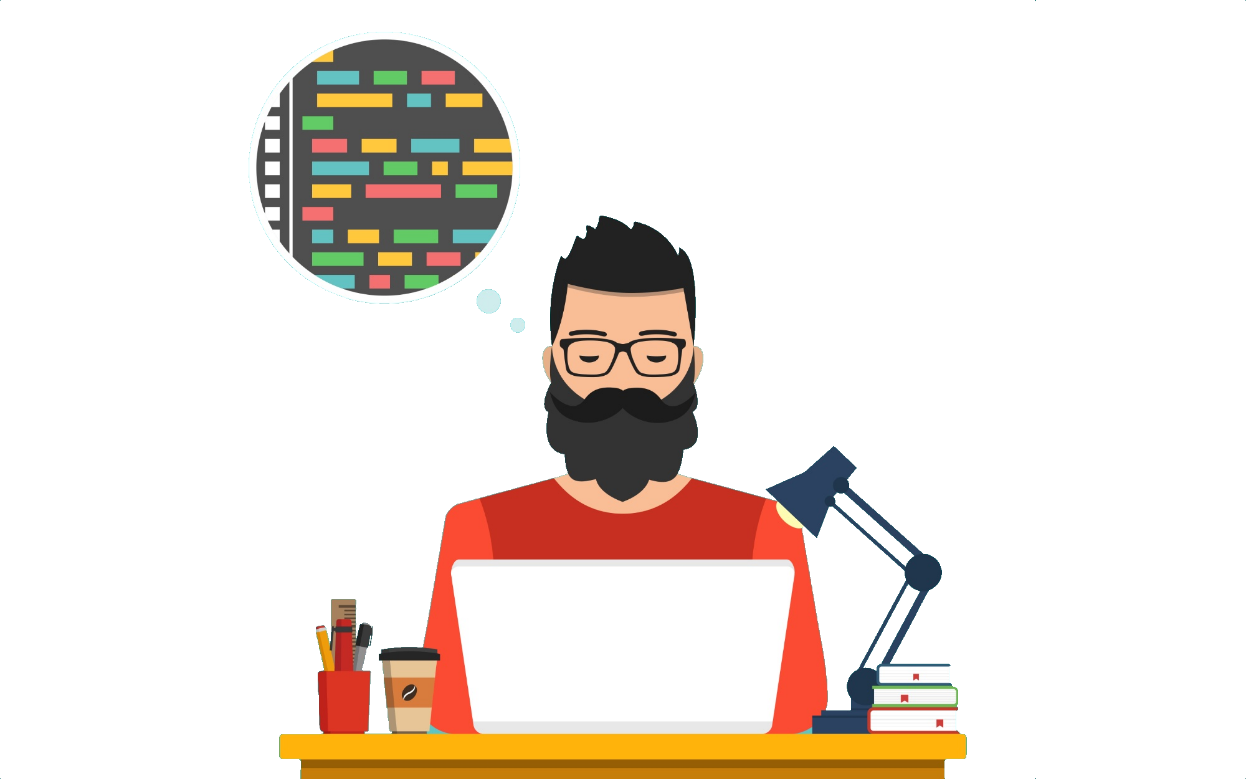 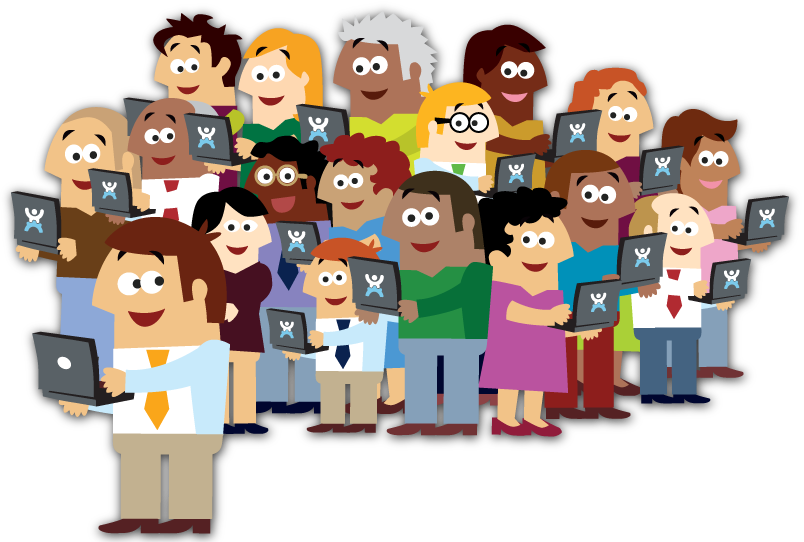 [Speaker Notes: DevOps for a month

UI designer 2 days a week

Double up on mobile devs


Solve first few issues with contractors
Not cheap
If delays, can be expensive endeavour

Personal fav. Is make someone elses problem]
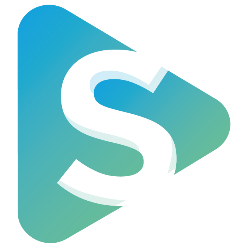 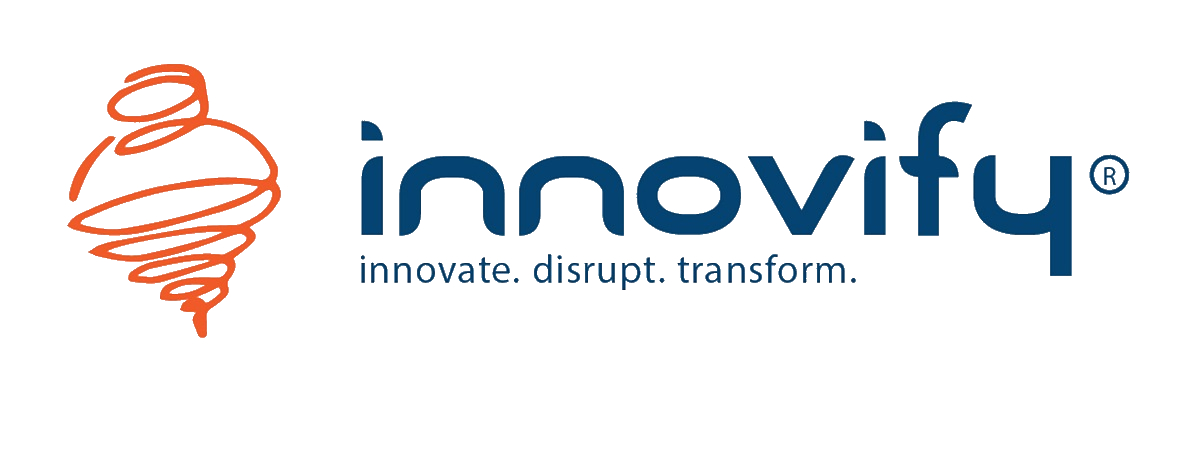 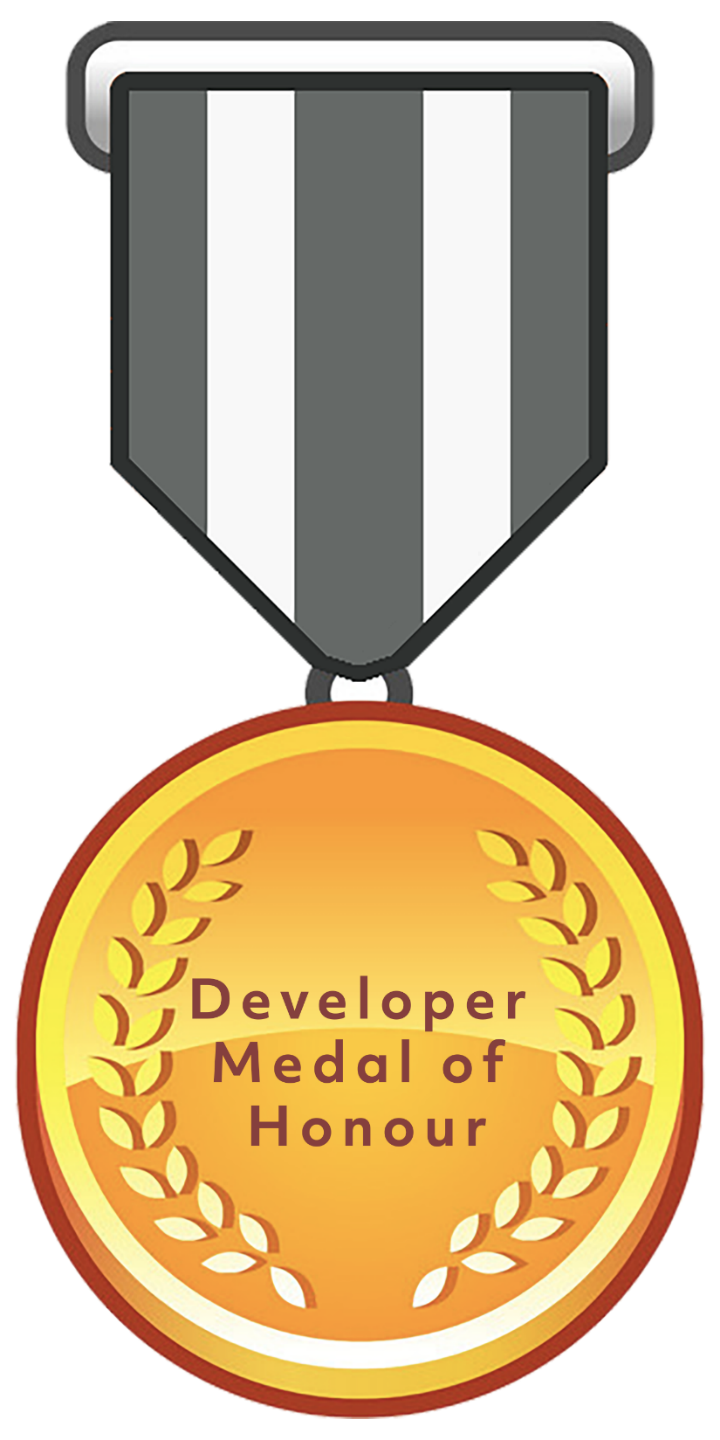 [Speaker Notes: Do it all day, every day

Adapt size of teams and skills to project needs

Depending on stage or as issues and changes arise 

Do it for multiple projects --- know what they’re doing

Tech roadmap, perform validation/testing, and manage delivery of MVP

Important to build partnerships early.]
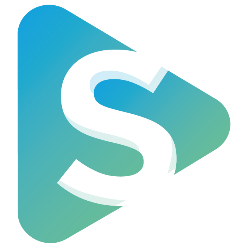 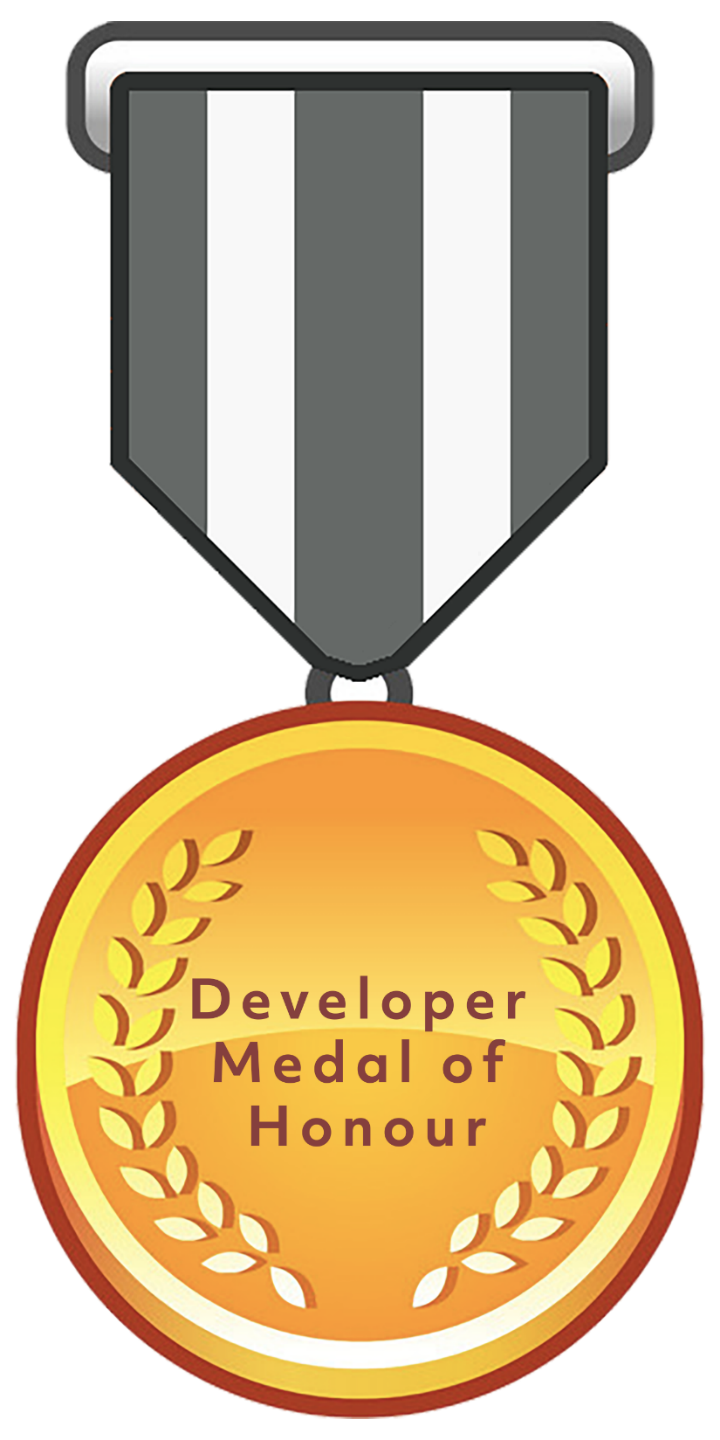 Who has time for 
governance?
[Speaker Notes: If I presented a year ago, next slide would look something like…]
The answer: No one!
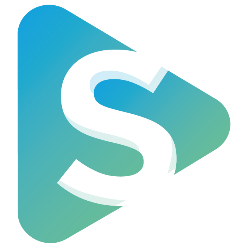 Stifles innovation
Unnecessary time wasting
Pointless hurdles and red tape
Corrupted by corporate politics
“Arse covering”
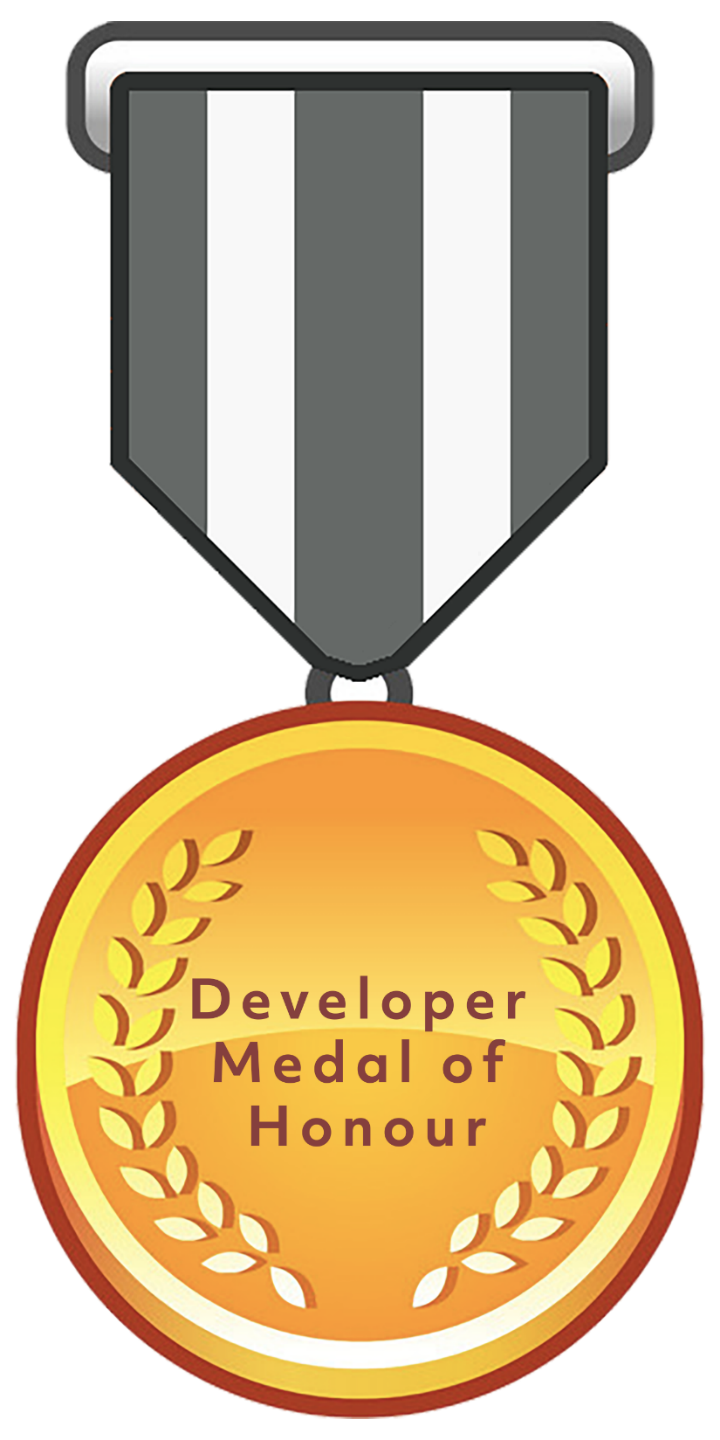 [Speaker Notes: Majority of career in startups

Done corporate where takes
23 emails
7 approvals
2 committees to change typo

Put off]
Corporate innovation?
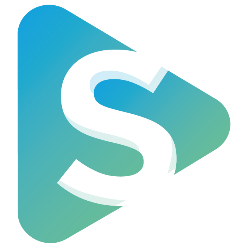 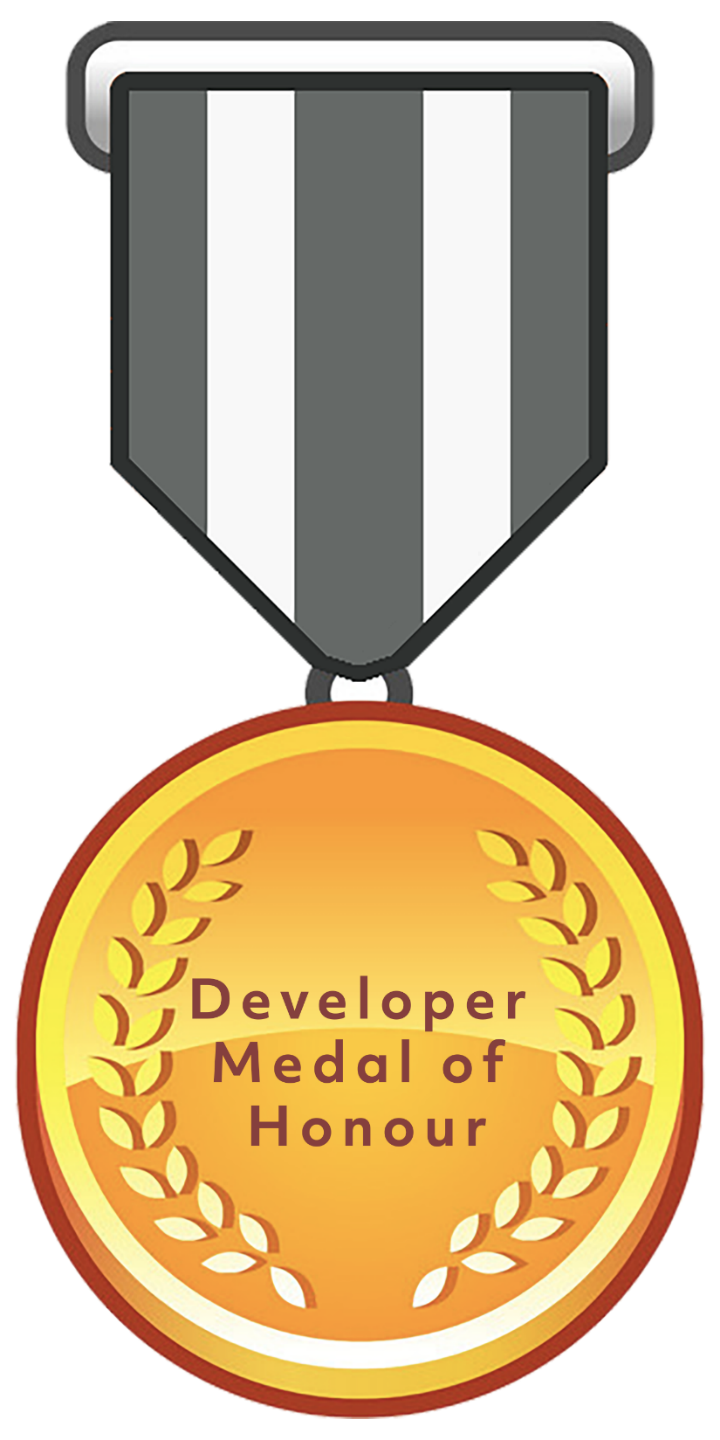 [Speaker Notes: Showcaser is unique

Enjoy Freedoms to innovate and experiment

Sit under umbrella of corporate with well established governance structure


Has changed mind

Important to get tech decisions right as early as possible
Limited funding --- no time to waste effort correcting mistakes when innovating

Startups often fall into the trap of saying “yeah we can do that!” but never has “Should we?” or “How?”
Very easy to skip over those two questions when you’re so close to the core of the product.]
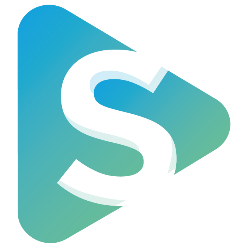 The Hustler
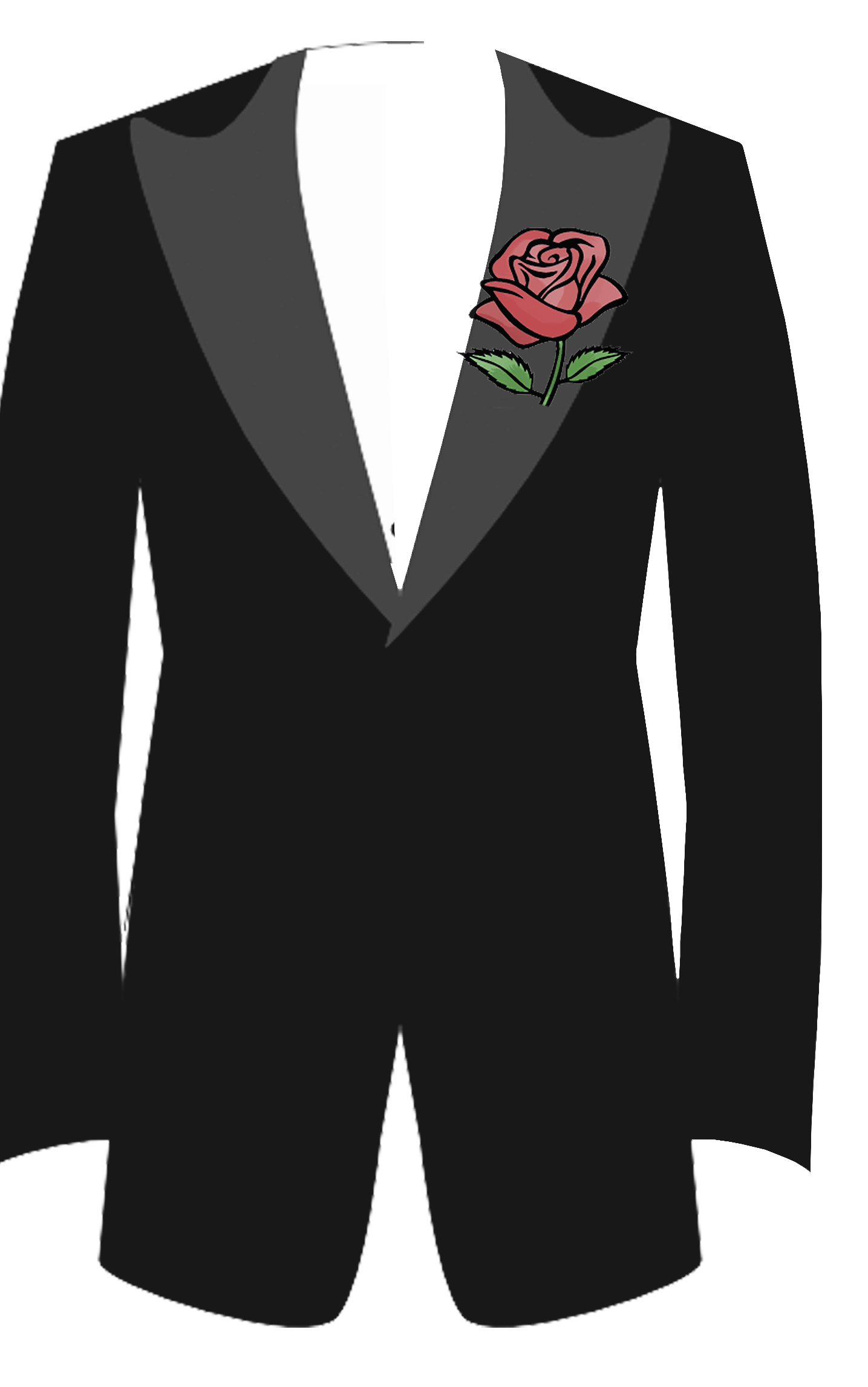 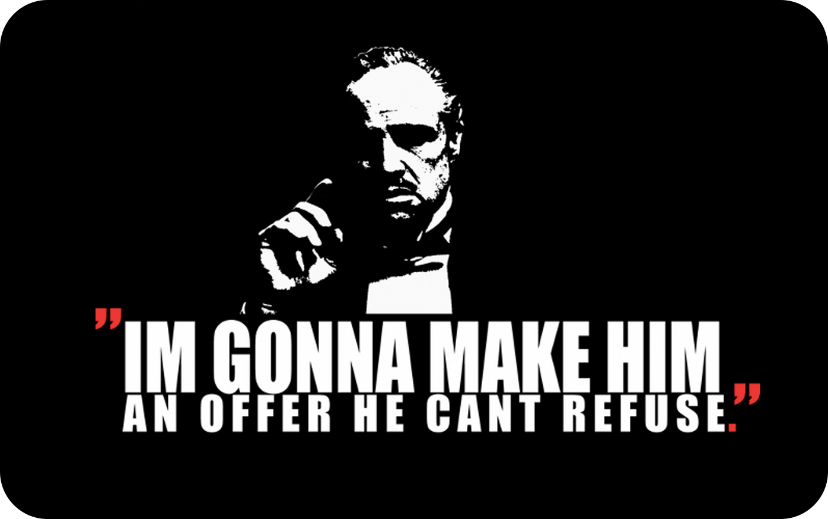 [Speaker Notes: Michelle has gone through it’s inception
We’ve now built the product, it’s time to get people using it.]
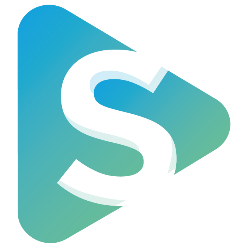 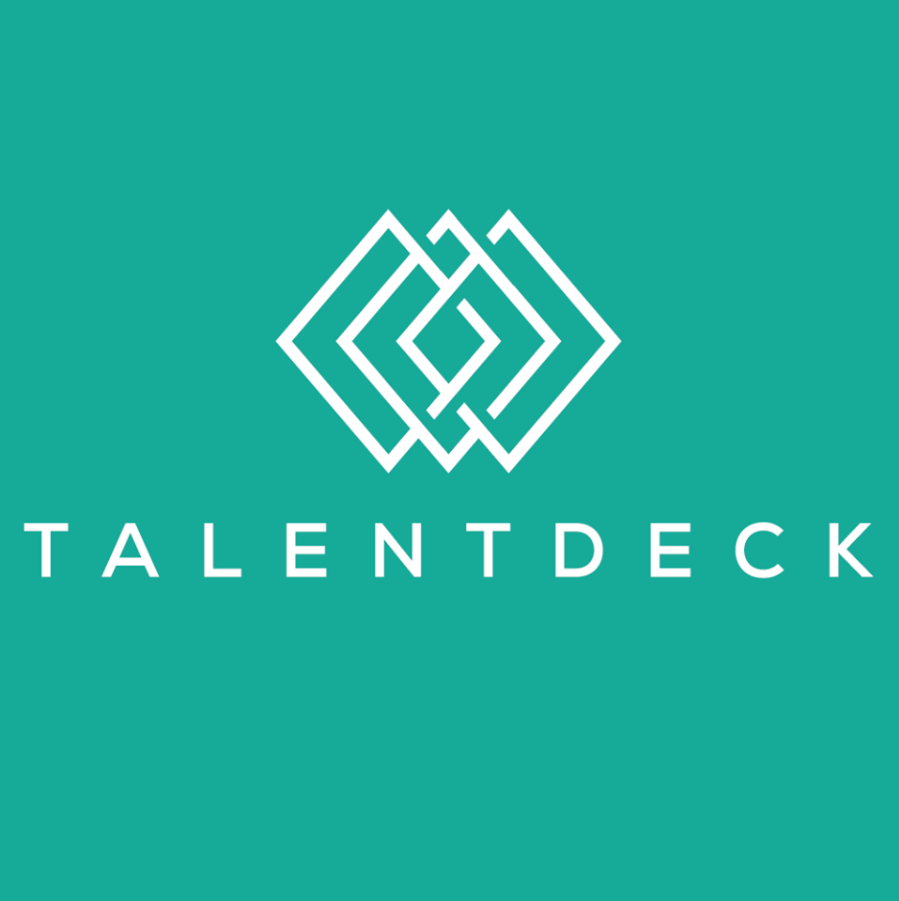 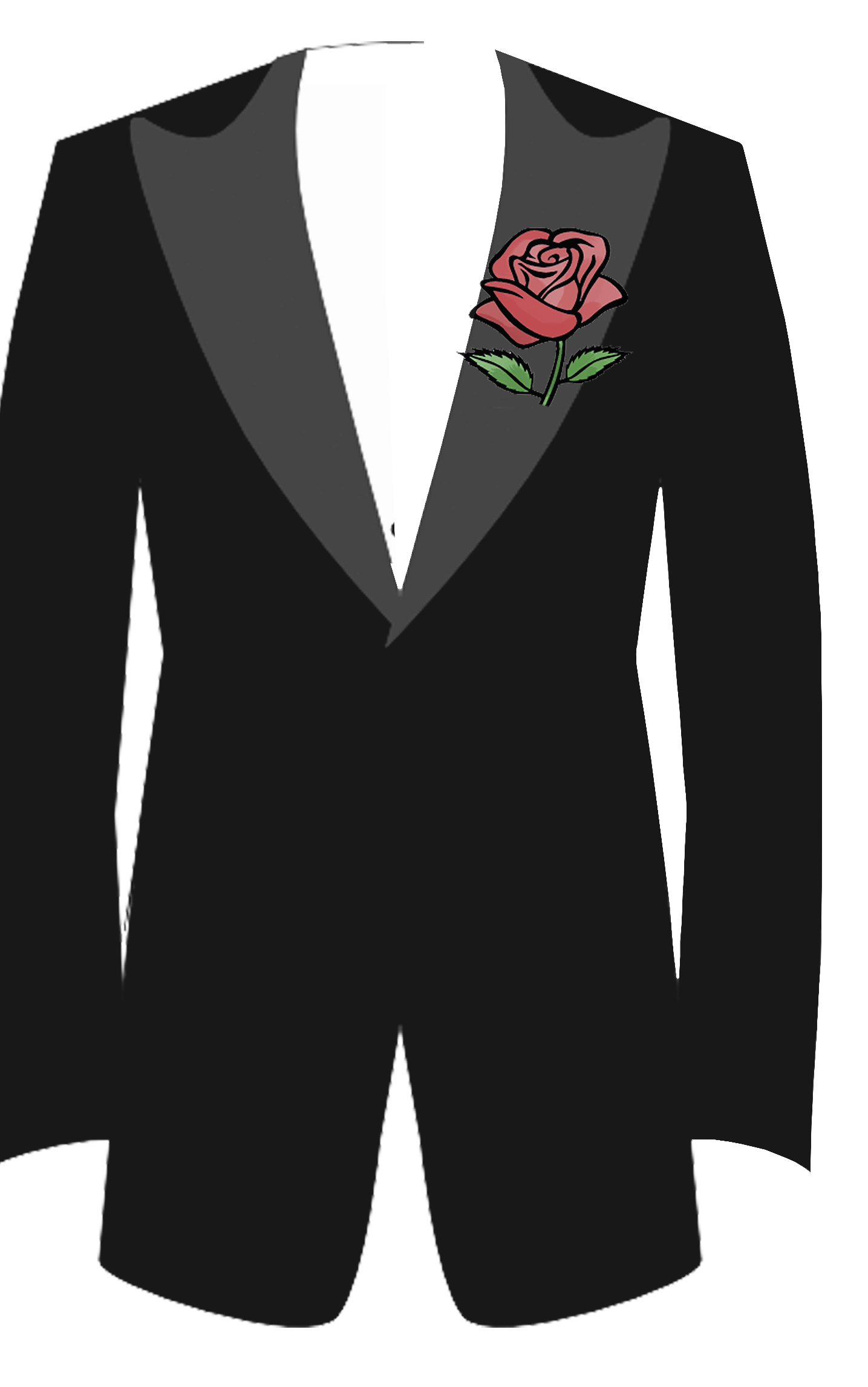 Product Market Fit
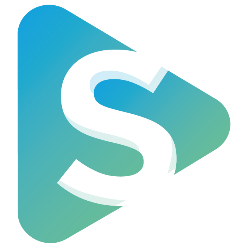 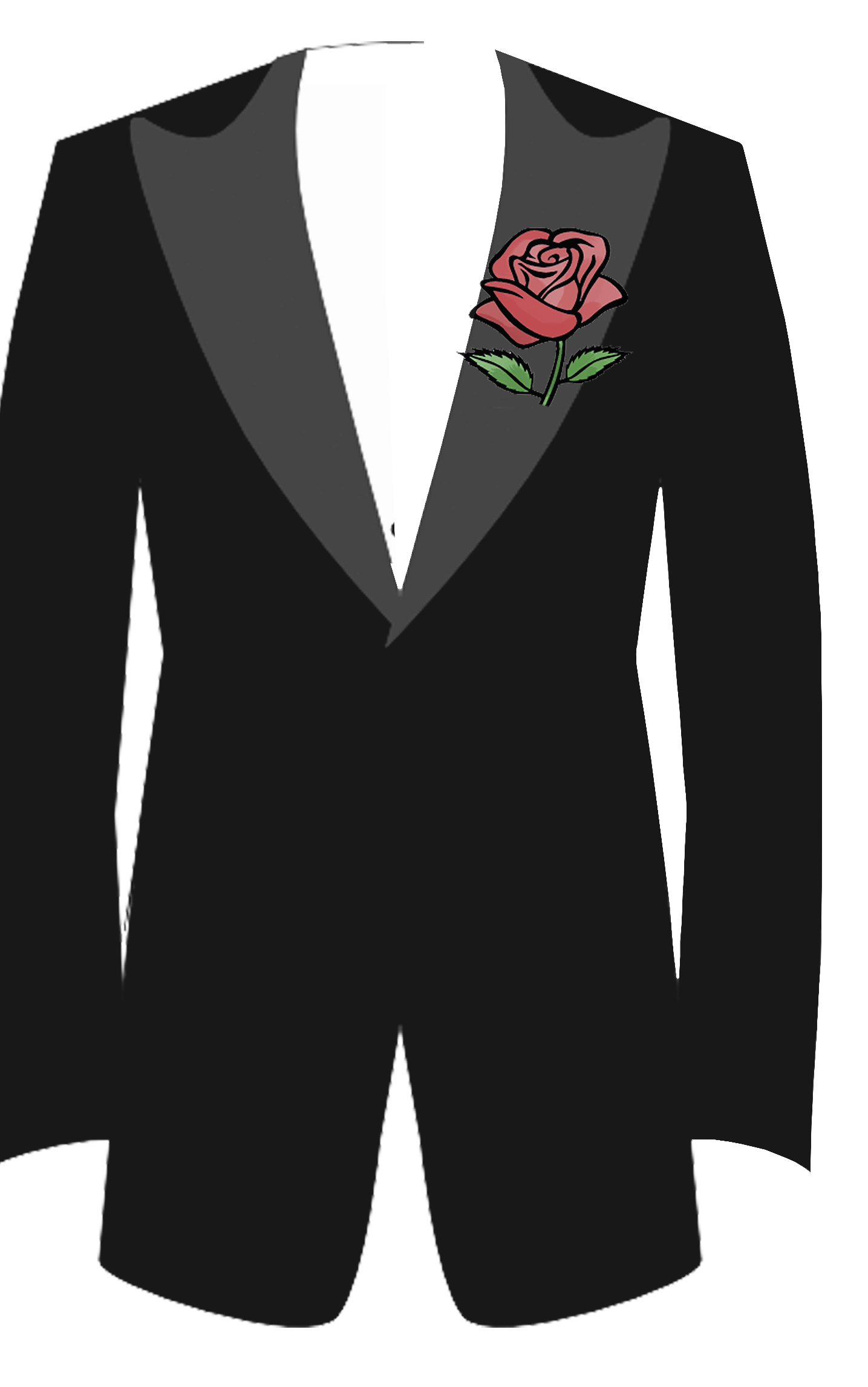 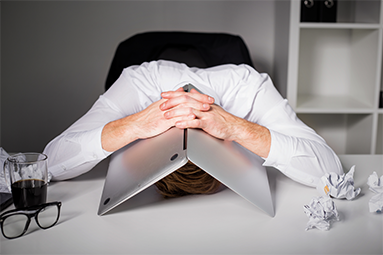 And many more!

But what was the most popular?
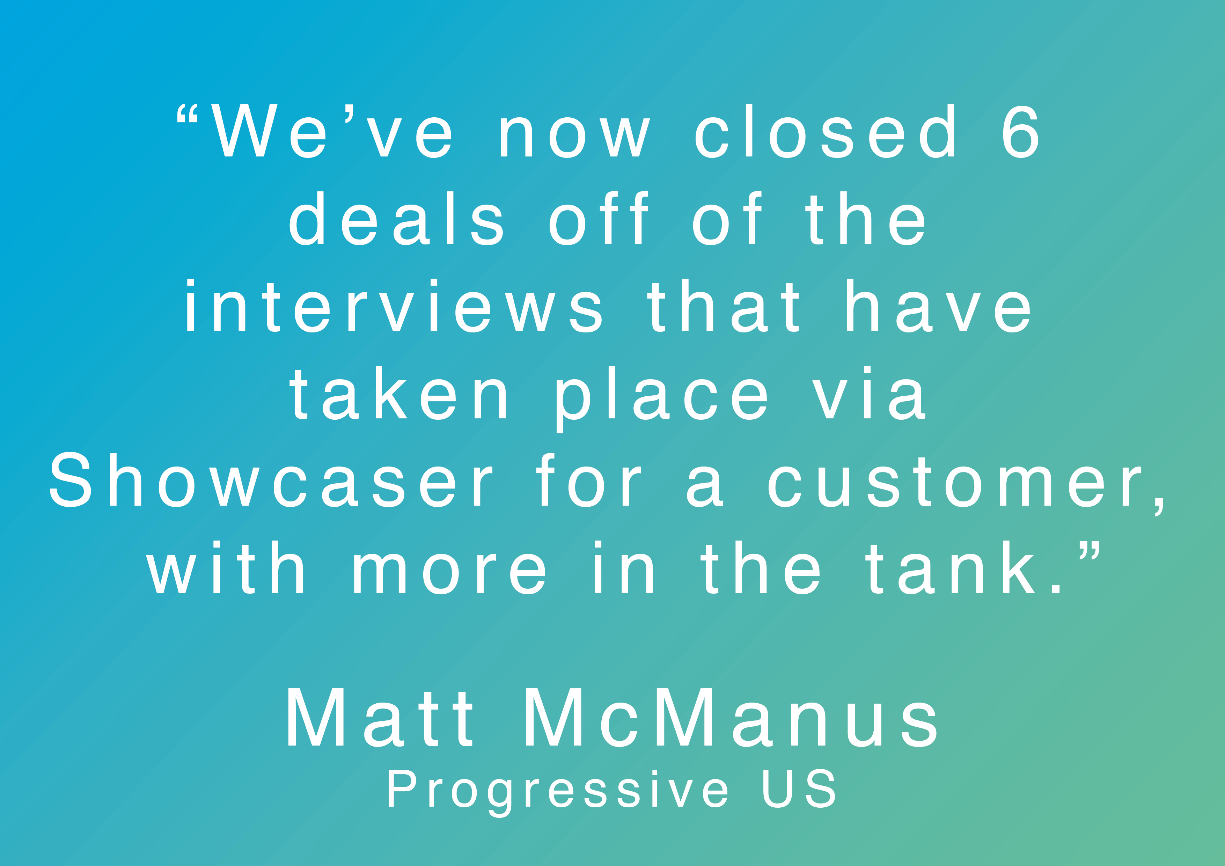 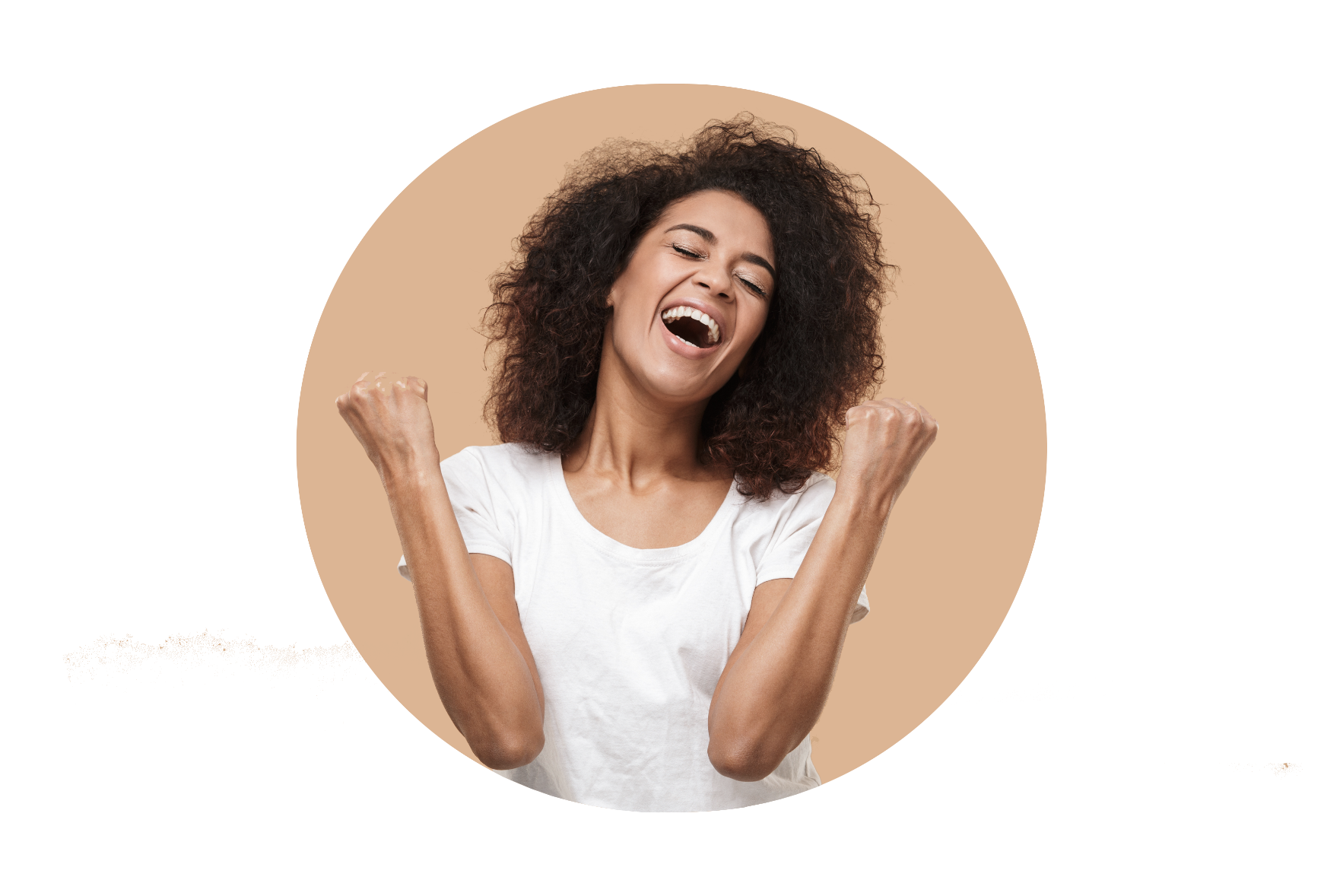 Nail It
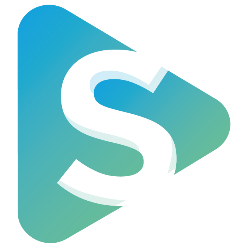 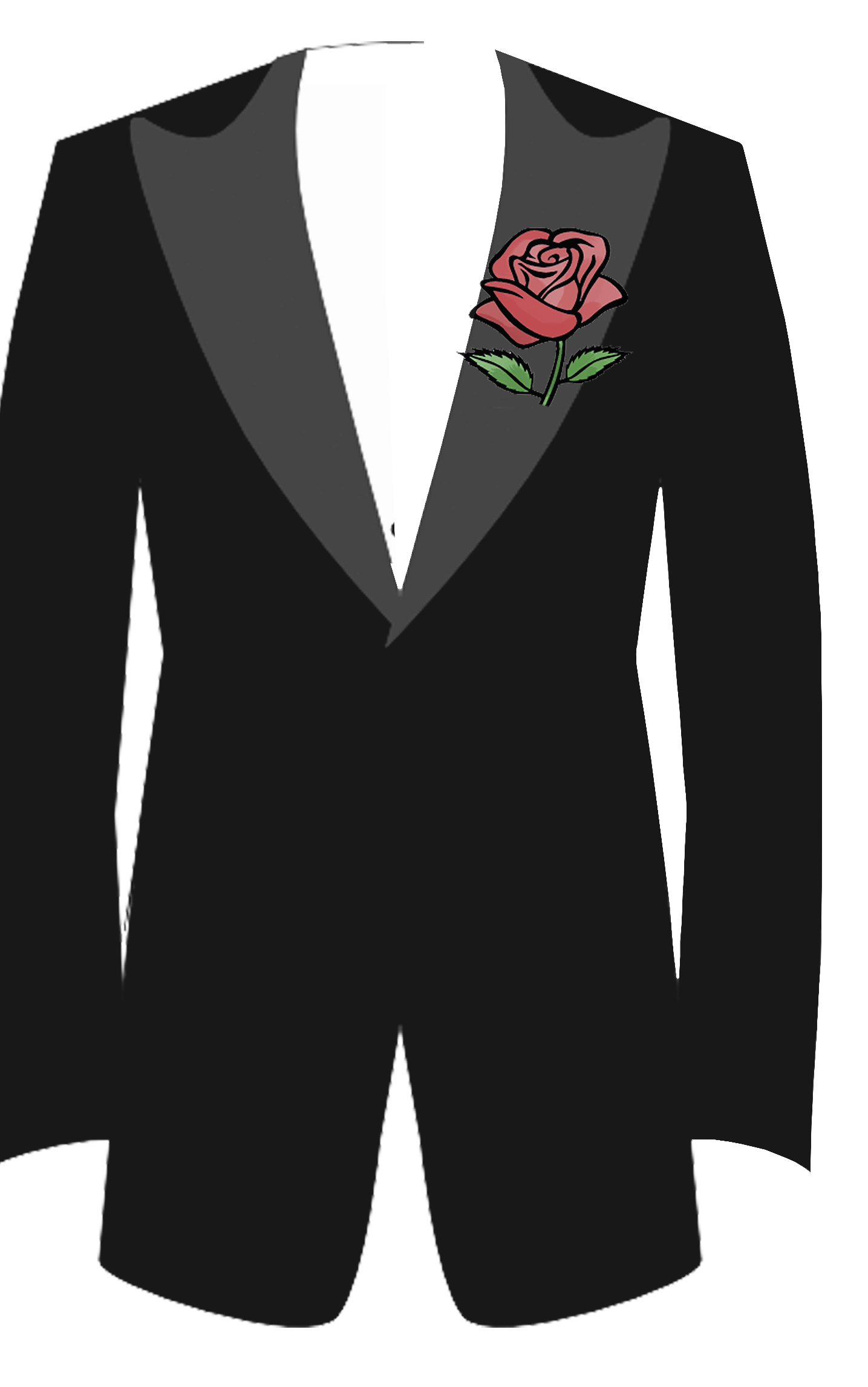 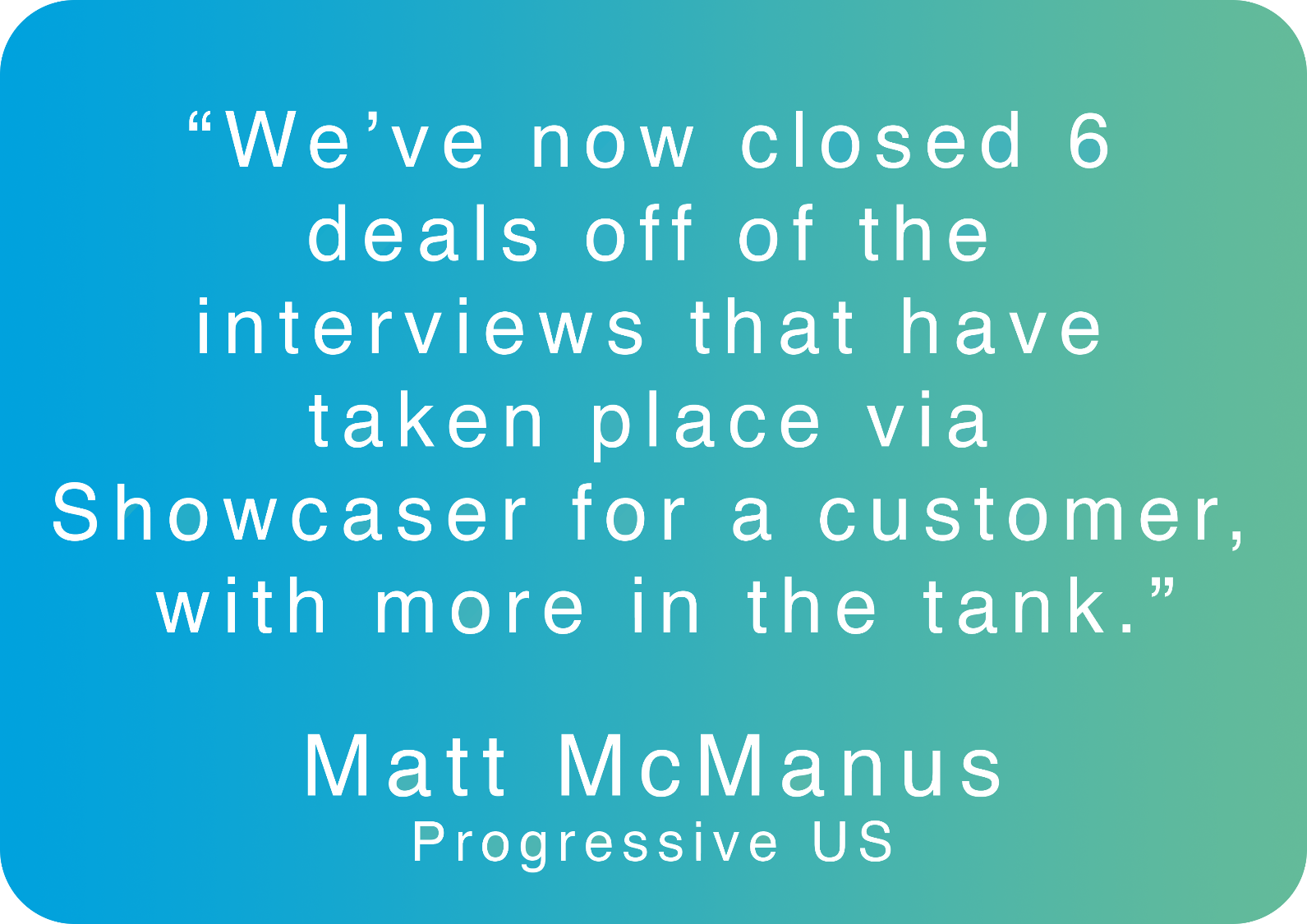 Pleasure/Pain Cycle
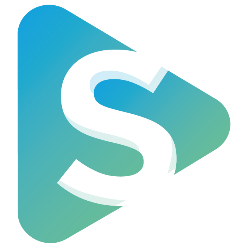 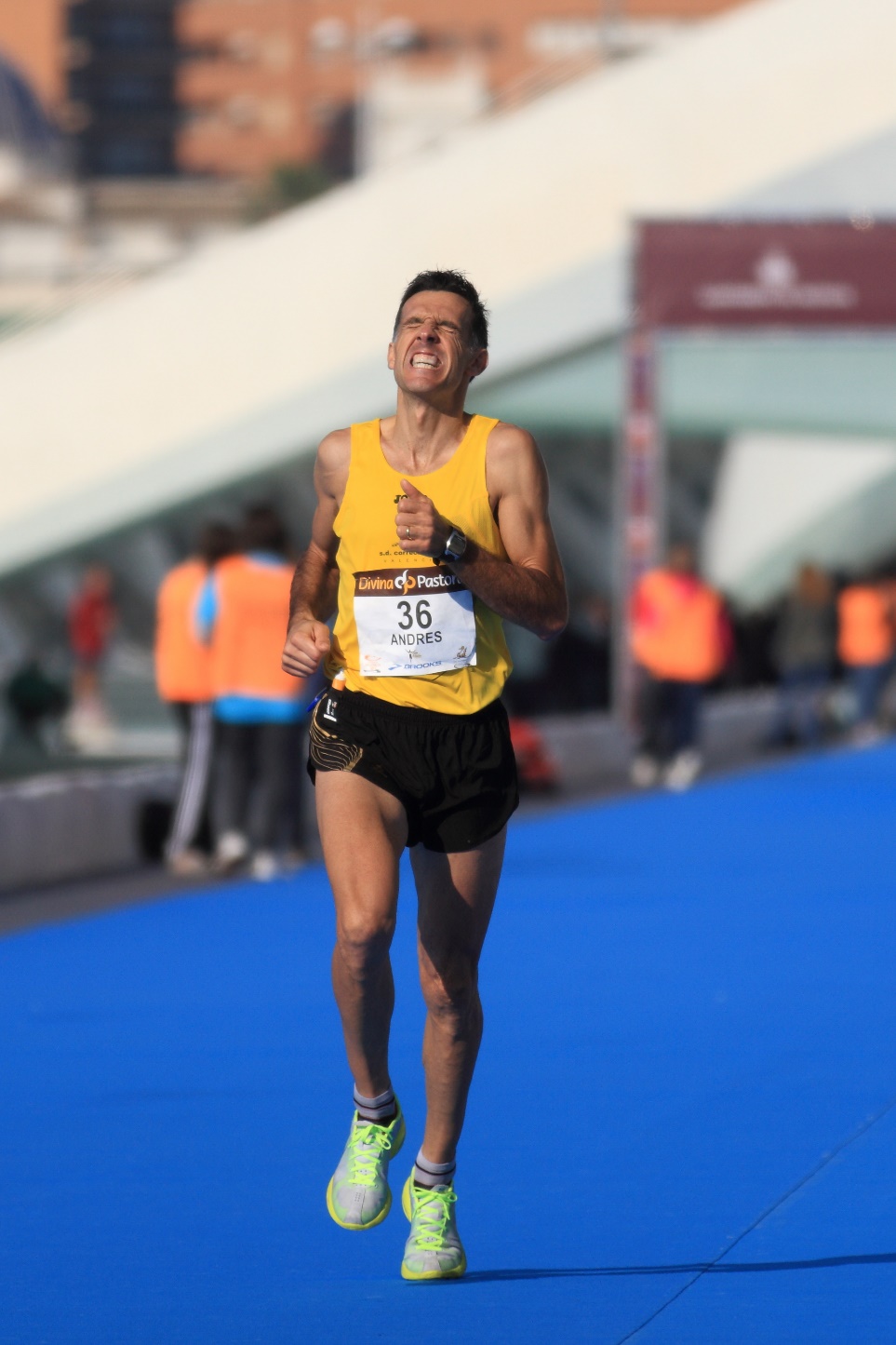 Love it, and they will love it too.
Knowing When to Let Go
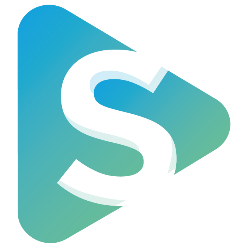 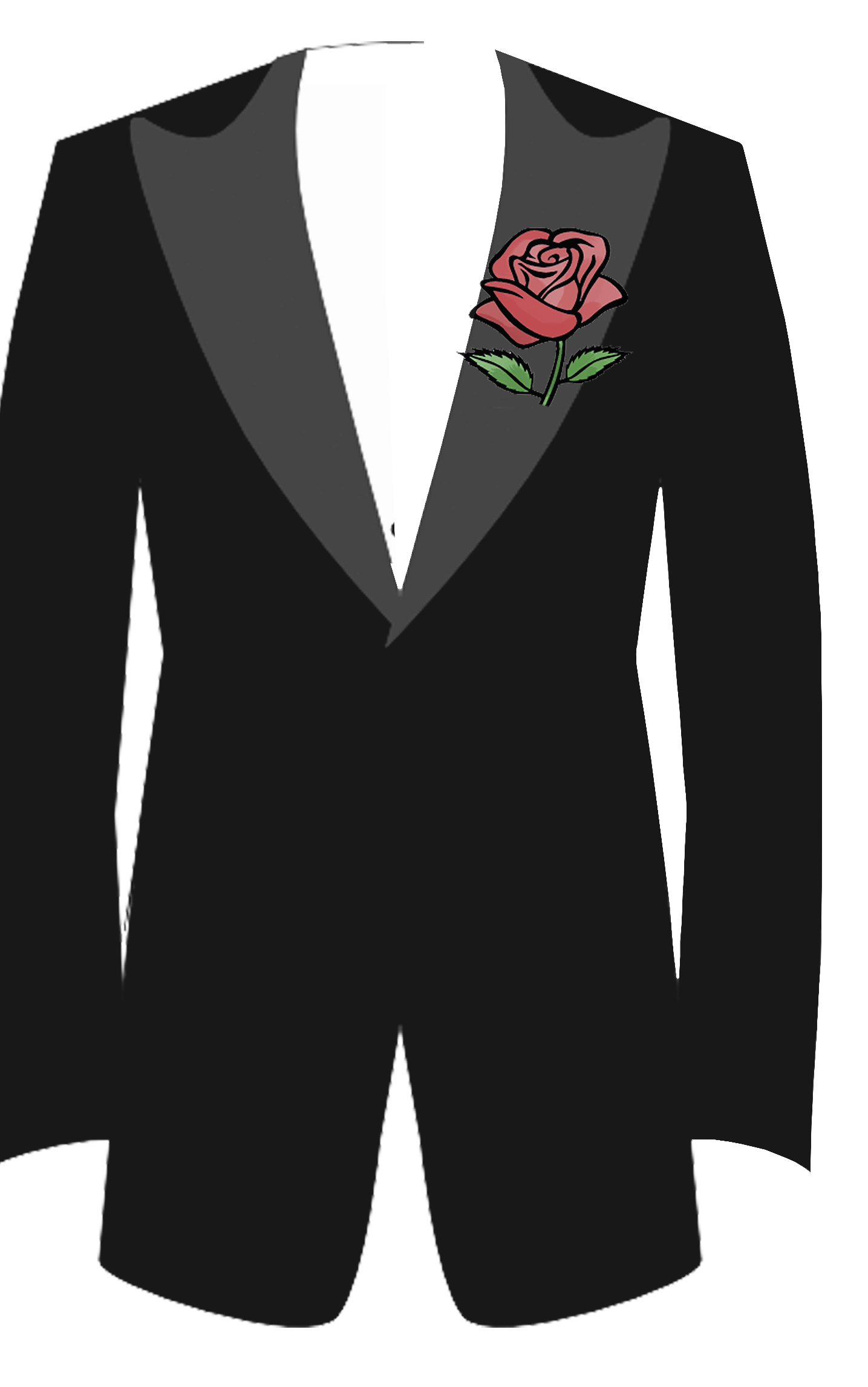 Product huddles 
Teamwork / Trust 
Agree Boundaries (Marketing, Sales, Account Management, Product Support) 
Set clear expectations 
Utilise tools such as Slack / Trello
Manage client expectations 
If you dropped the ball, why?
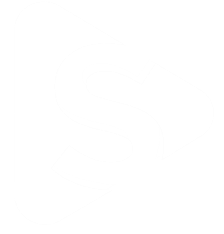 Where are we now…
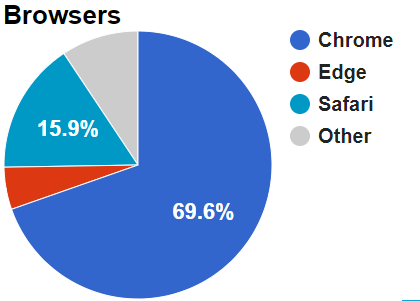 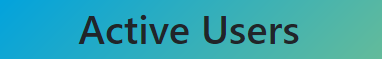 1164
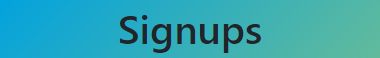 2986
Happy Customers … 100%
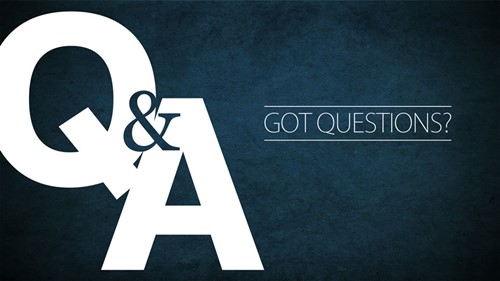 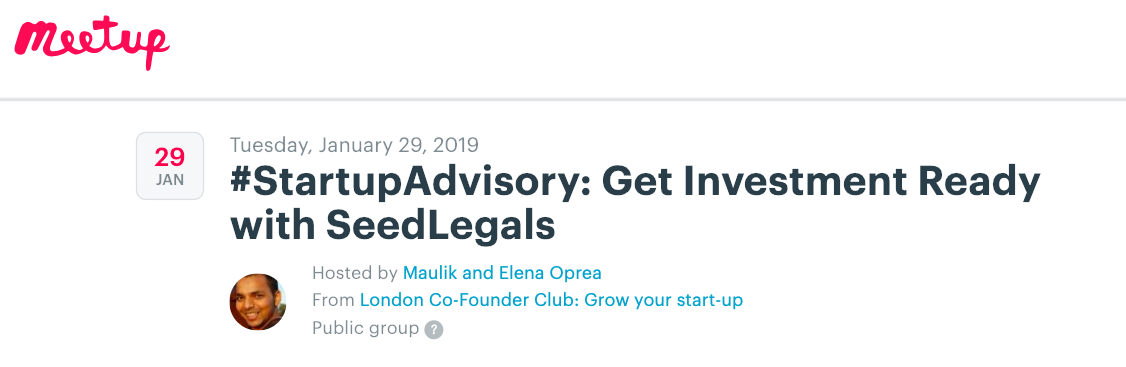 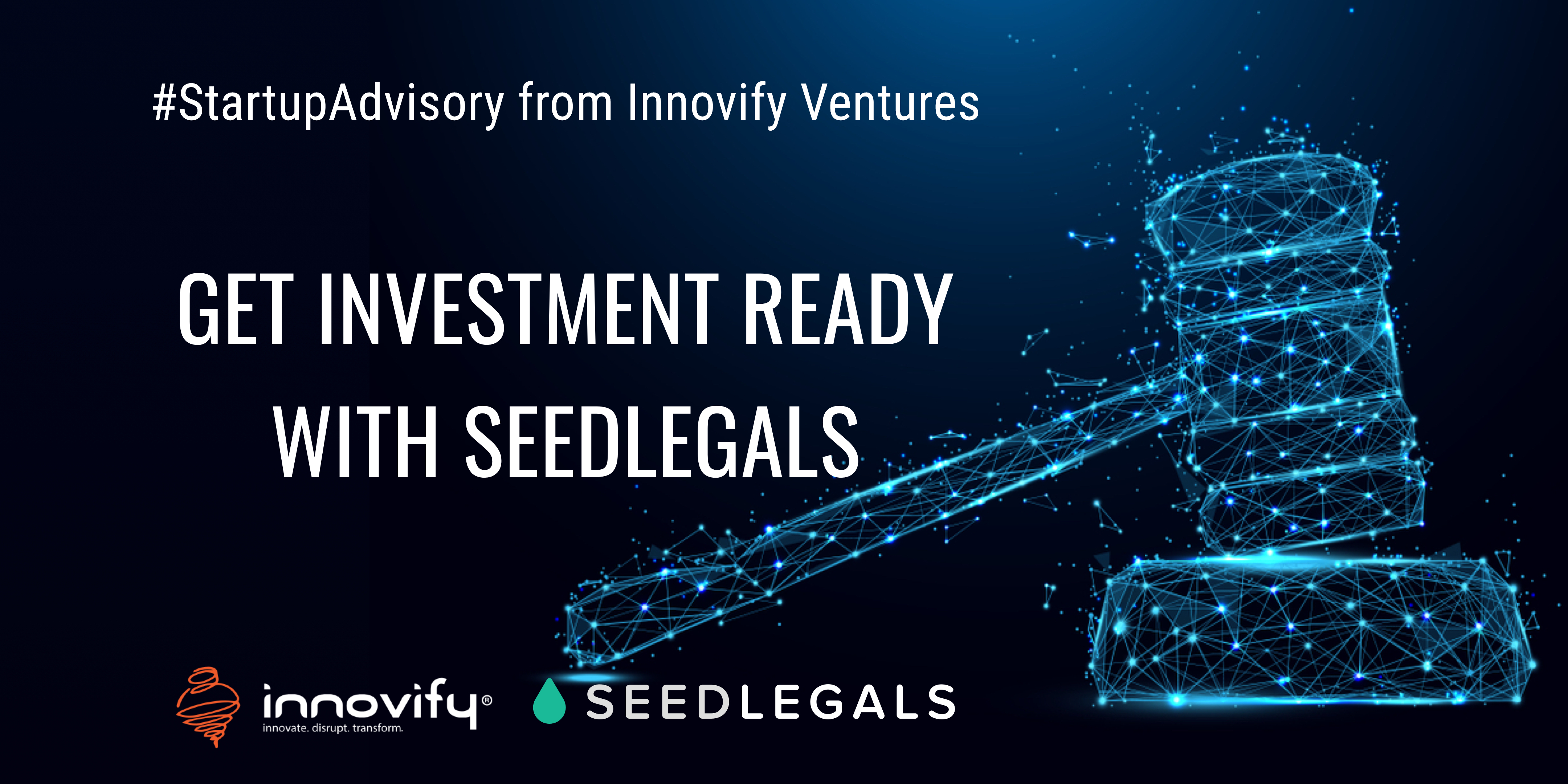 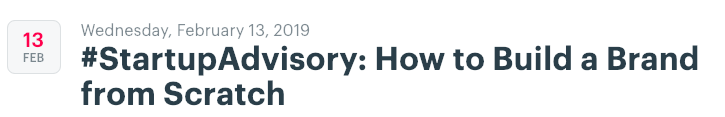 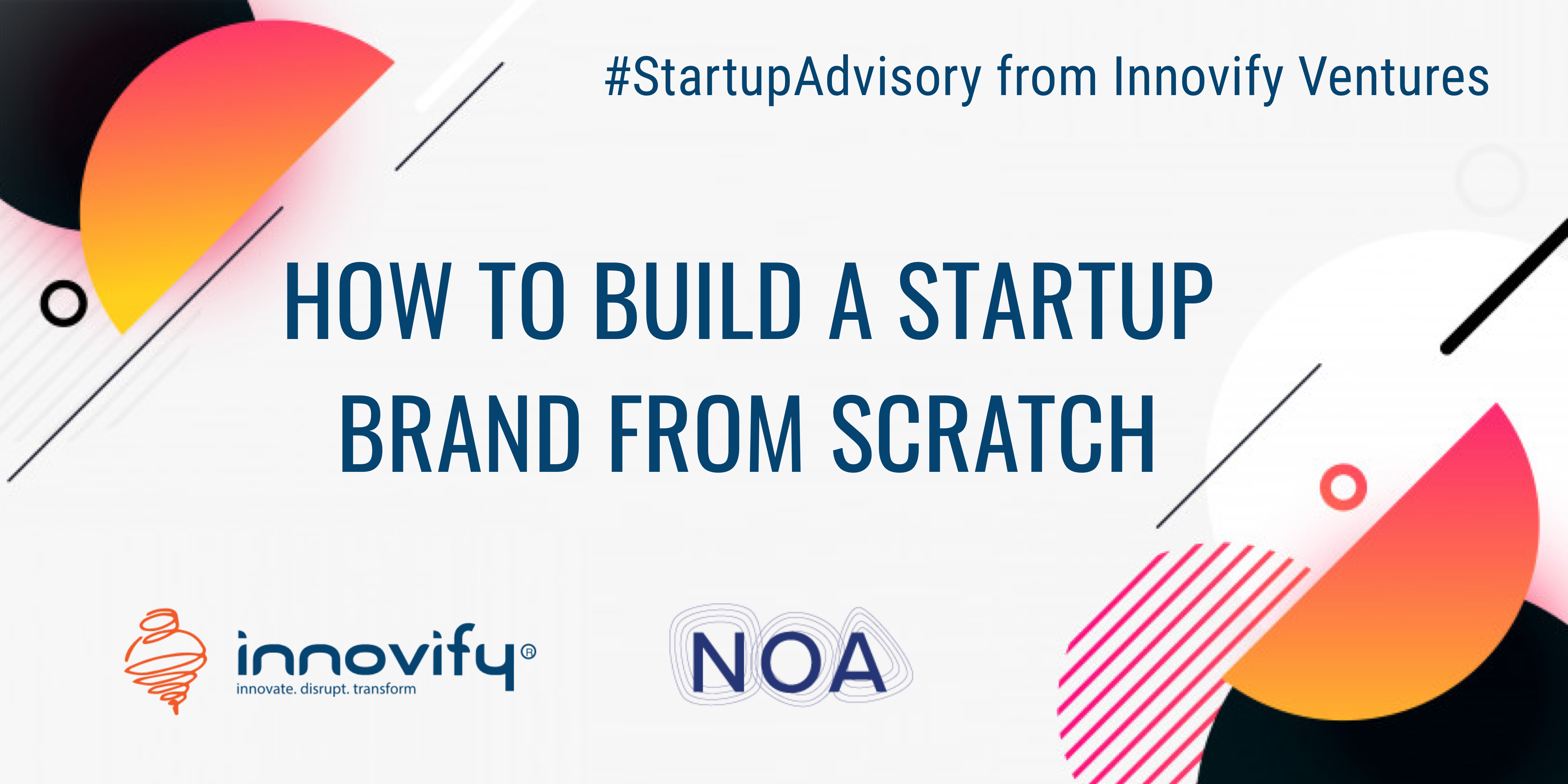 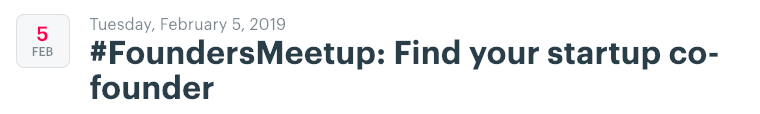 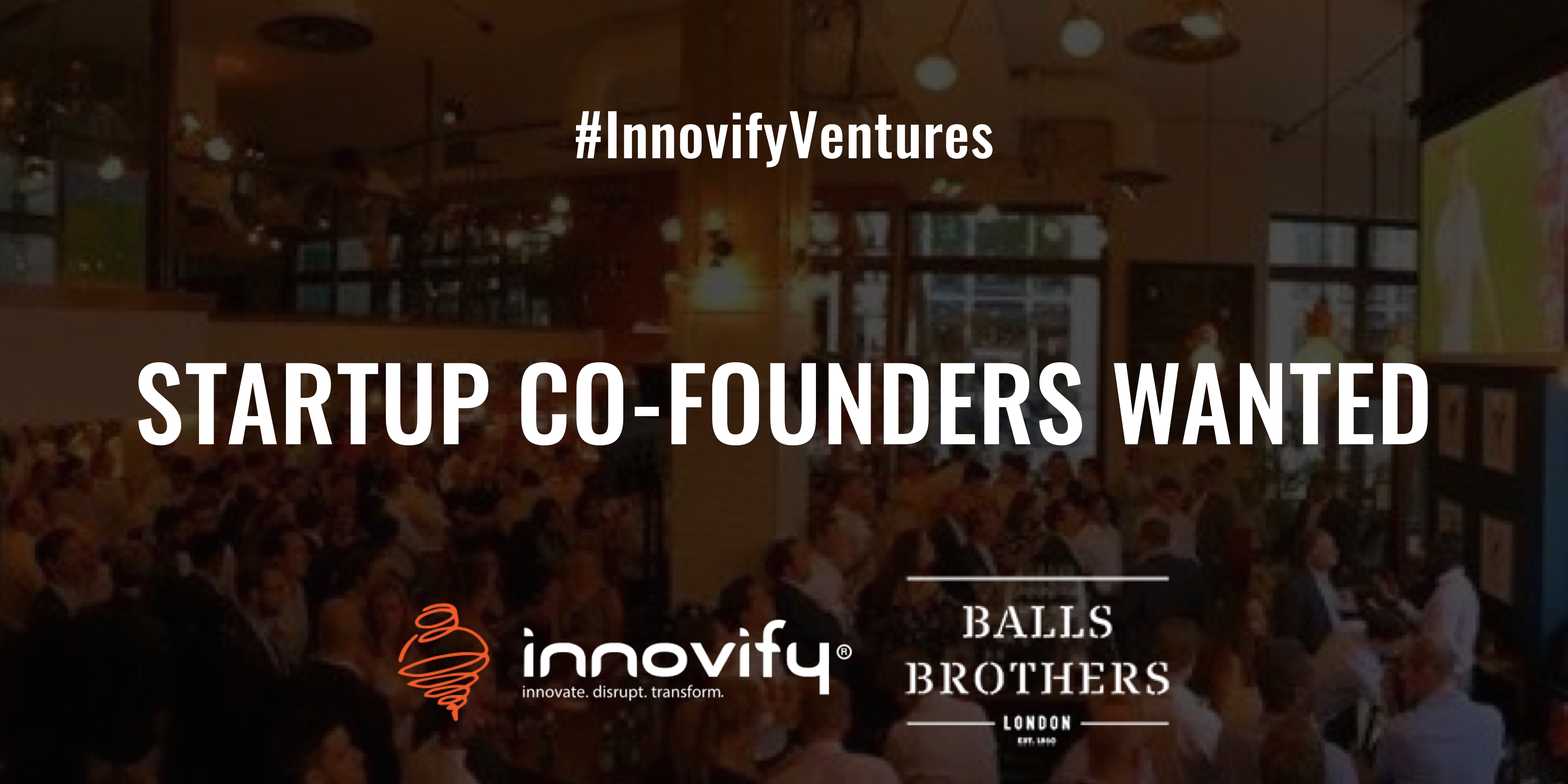 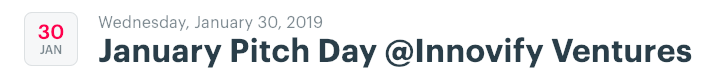 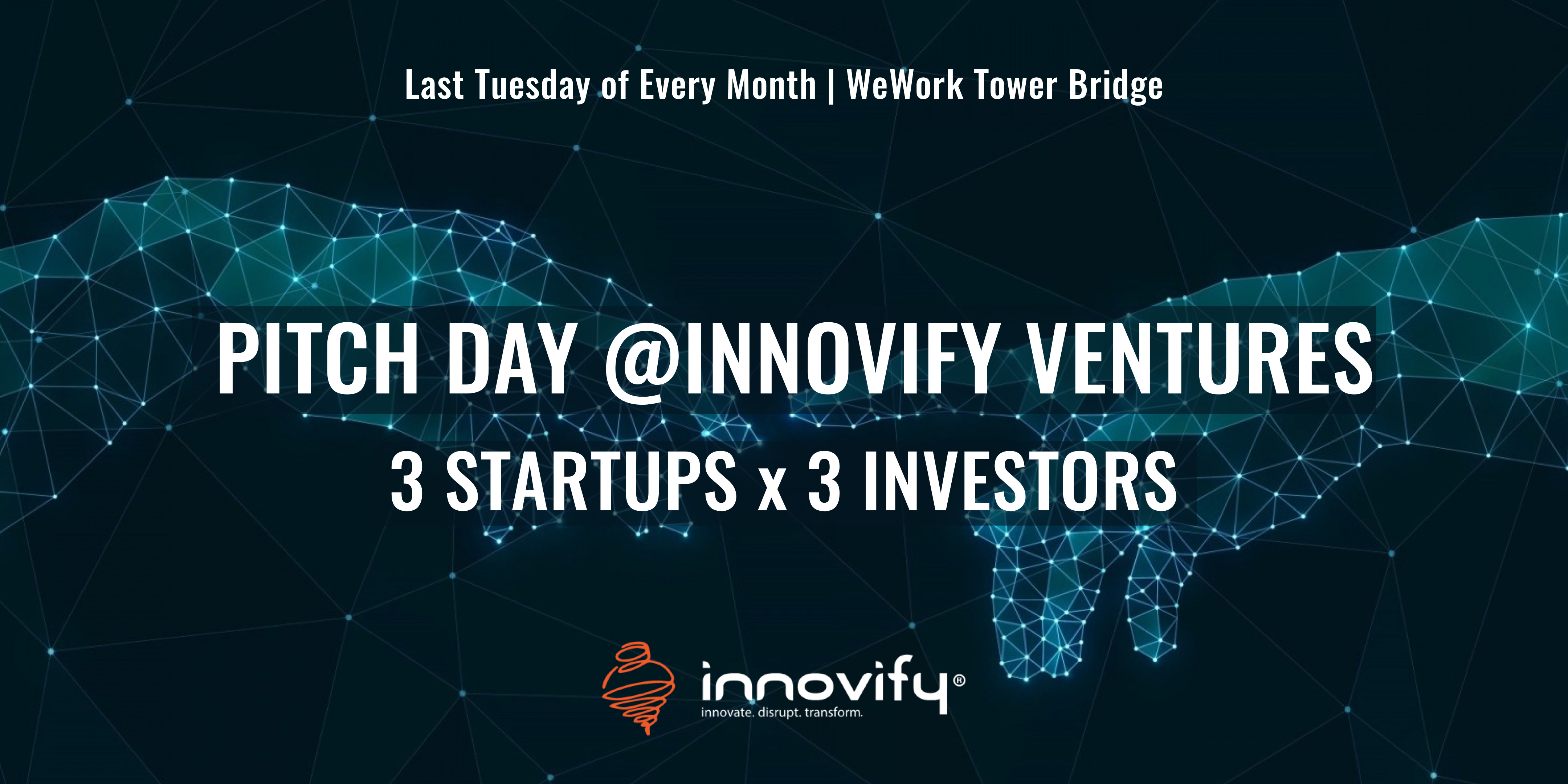 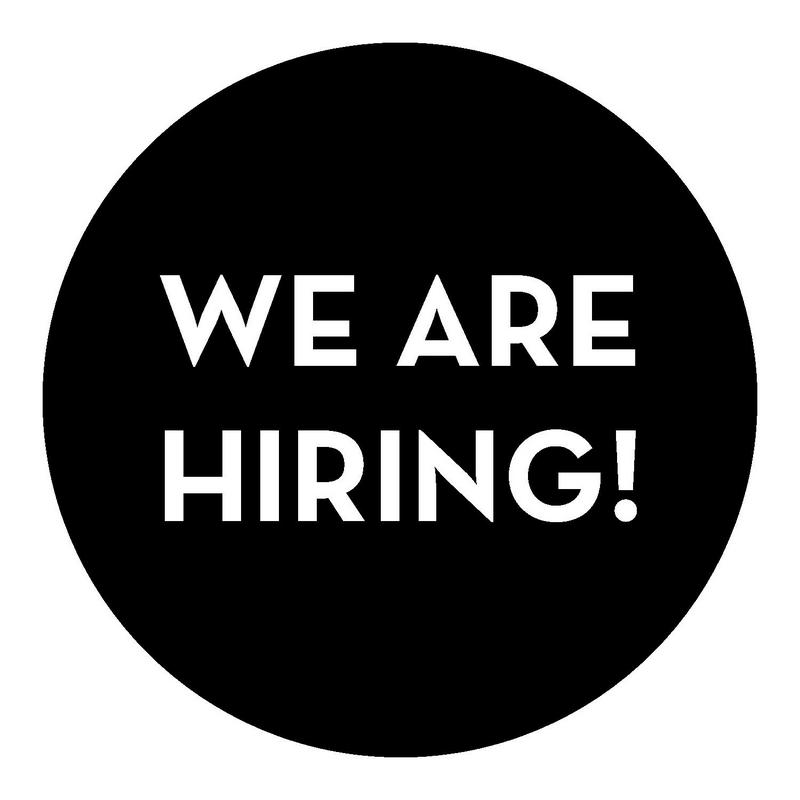 Jr Product Manager
Tech Lead
Freelancers: 
UX
PMs 
Developers